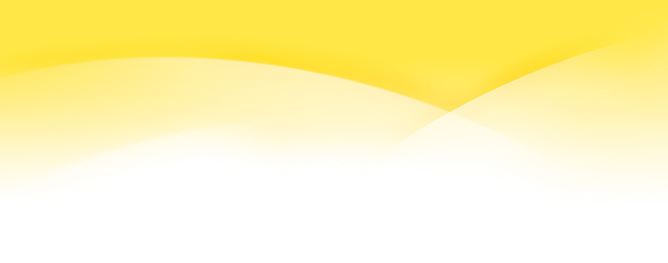 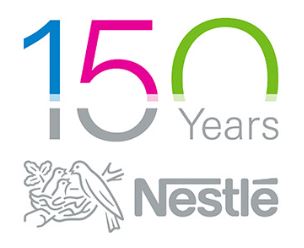 [Speaker Notes: Jak „zneviditelnit“ slide pro prezentaci – u vybraného slide kliknout na SLIDE SHOW a pak vybrat HIDE SLIDE]
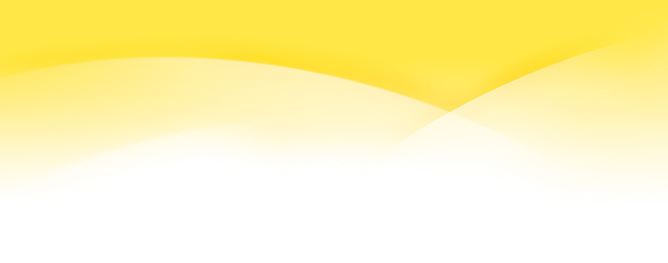 Nejnovější trendy 
v kojenecké výživě
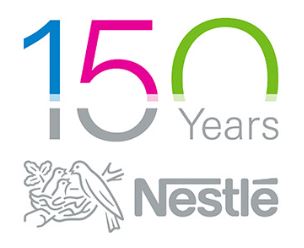 Renata KalinováNestlé Česko
[Speaker Notes: Jak „zneviditelnit“ slide pro prezentaci – u vybraného slide kliknout na SLIDE SHOW a pak vybrat HIDE SLIDE]
1867
1866
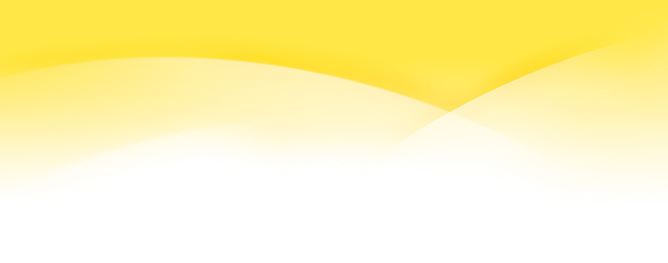 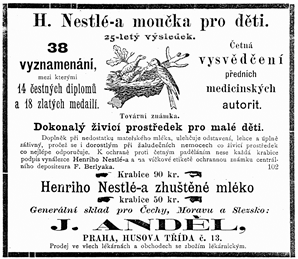 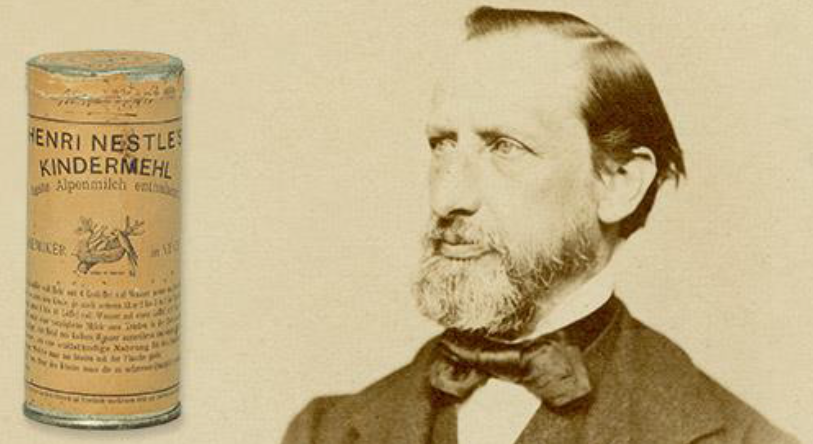 1890
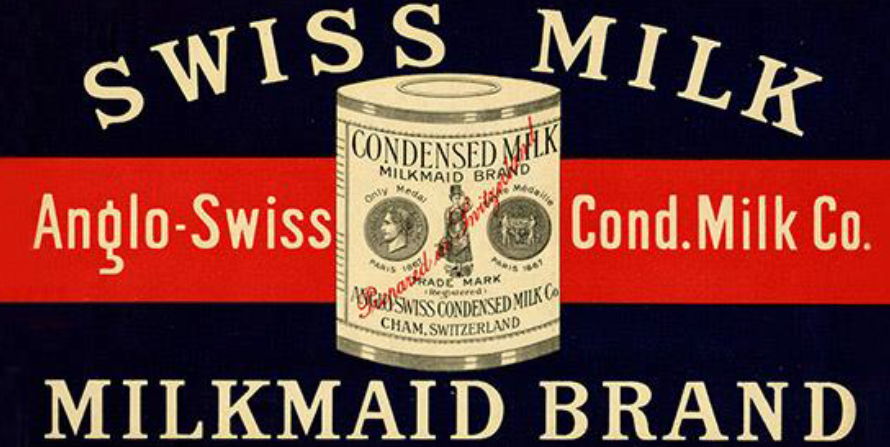 2014
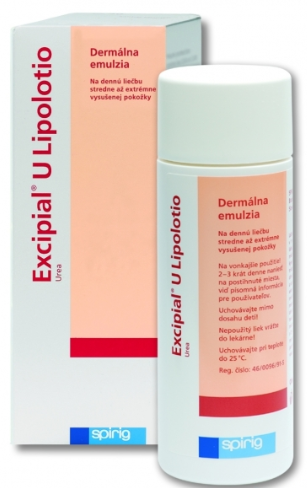 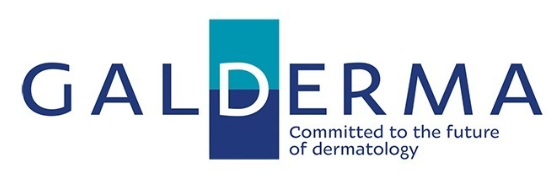 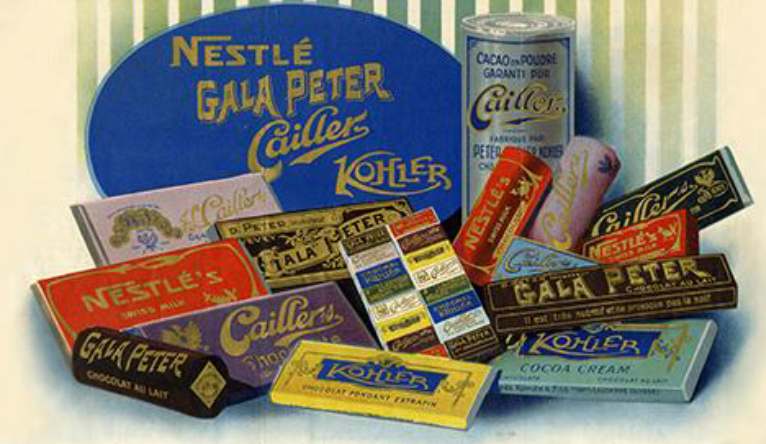 1929
2001
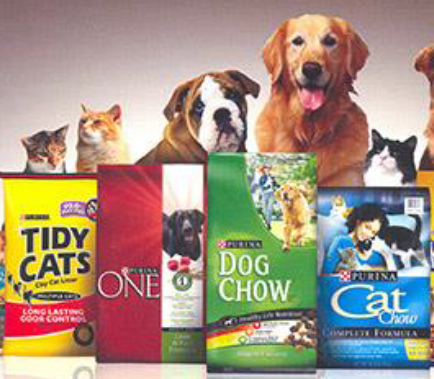 1938
1947
1936
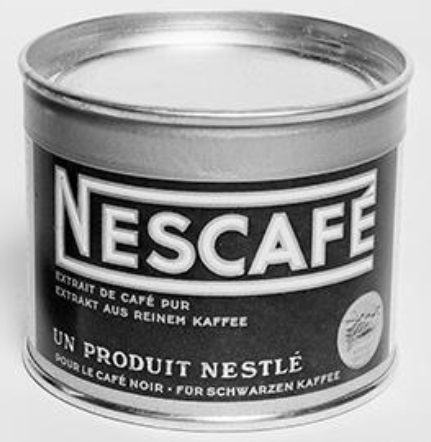 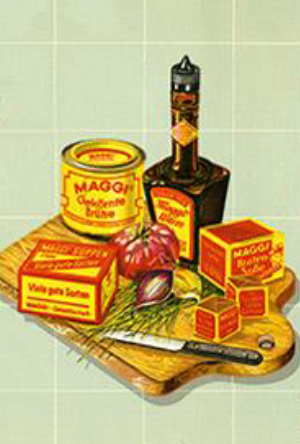 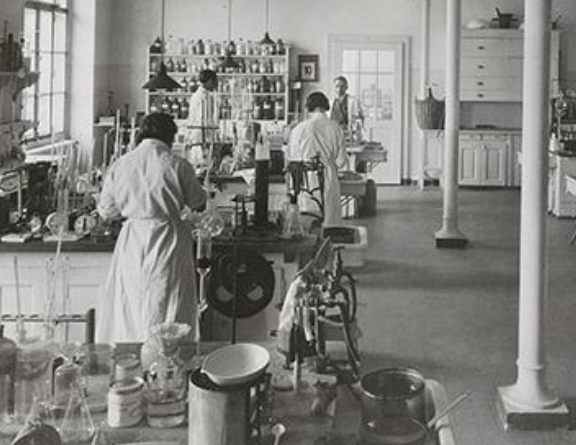 1986
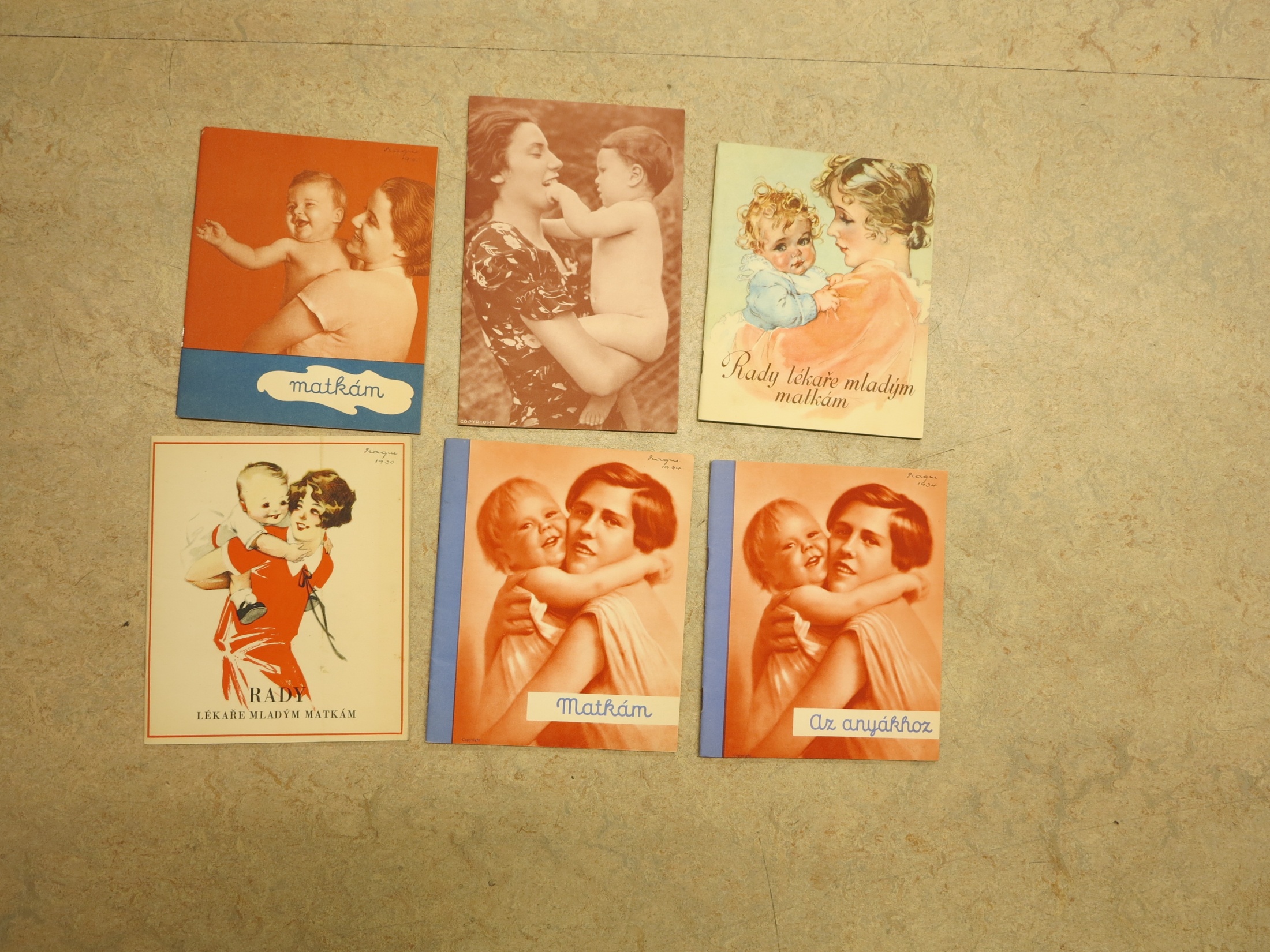 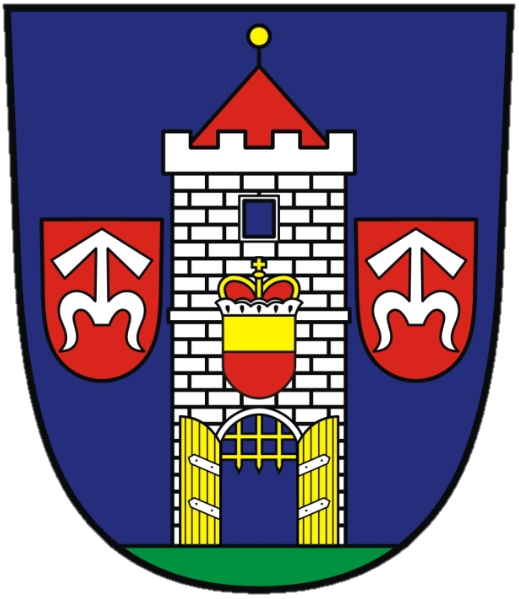 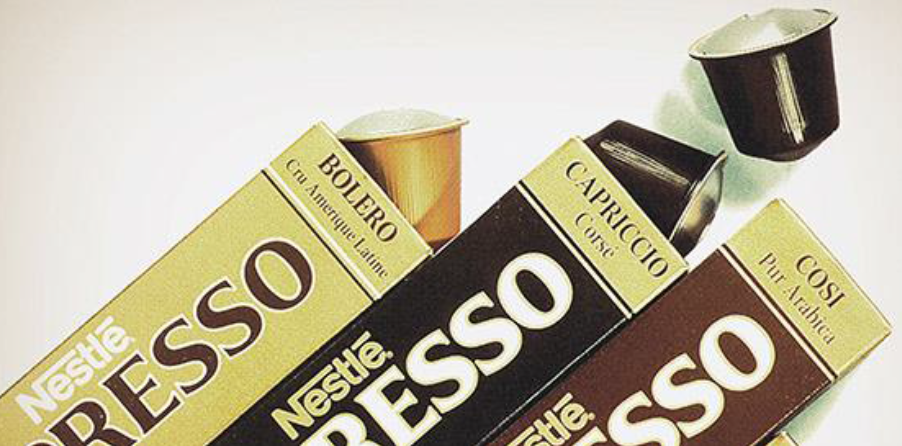 [Speaker Notes: Jak „zneviditelnit“ slide pro prezentaci – u vybraného slide kliknout na SLIDE SHOW a pak vybrat HIDE SLIDE]
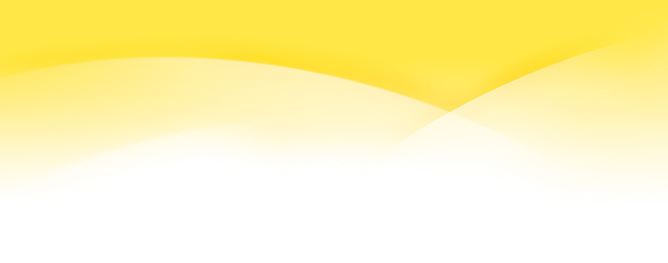 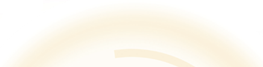 Bílkovina je klíčem pro vybudovánípevných základů pro život
Určeno pouze pro pracovníky ve zdravotnictví
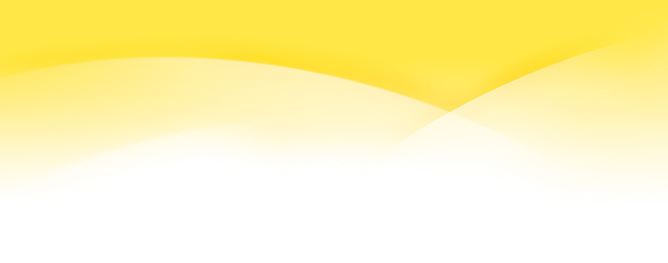 Jaká živina je ve výživě nejdůležitější?
Makroživiny
Bílkoviny
Tuky
Mikroživiny
Sacharidy
Vitamíny
Minerální látky
Stopové prvky
Určeno pouze pro pracovníky ve zdravotnictví
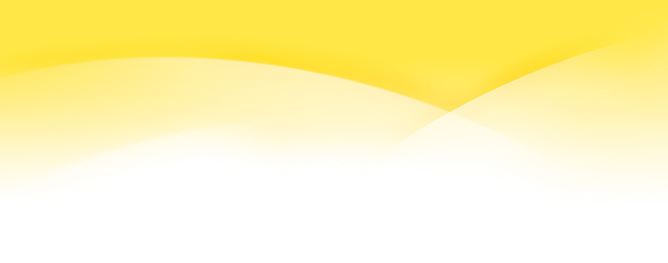 Jaká živina je ve výživě nejdůležitější?
Makroživiny
Bílkoviny
Tuky
Sacharidy
Určeno pouze pro pracovníky ve zdravotnictví
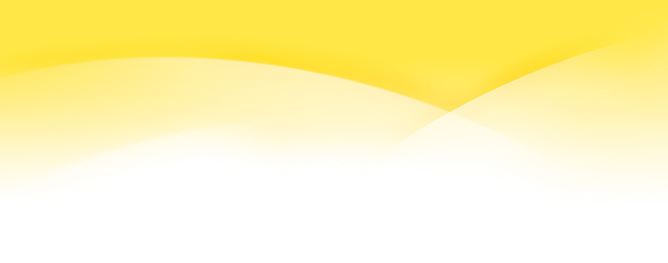 Jaká živina je ve výživě nejdůležitější?
Makroživiny
Hlavní zdroj energie z potravy 

Přidávají sladkost, chuť a konzistenci, sytí 

Pomáhají trávicímu systému
     (prebiotická vláknina)
Bílkoviny
Tuky
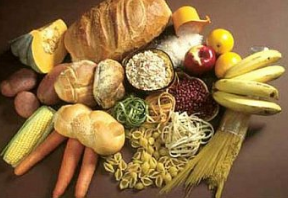 Sacharidy
Určeno pouze pro pracovníky ve zdravotnictví
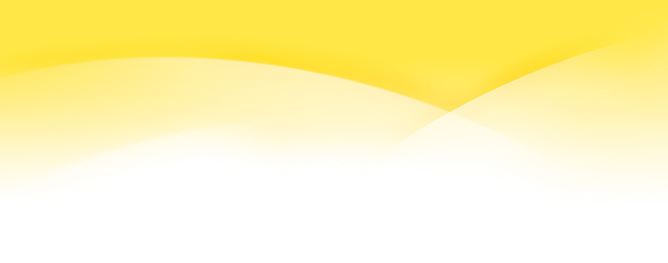 Jaká živina je ve výživě nejdůležitější?
Makroživiny
Zdroj energie, energetické rezervy 

Vstřebávání a přenos vitamínů (A, D, E, K)

Součást buněčných membrán
Bílkoviny
Tuky
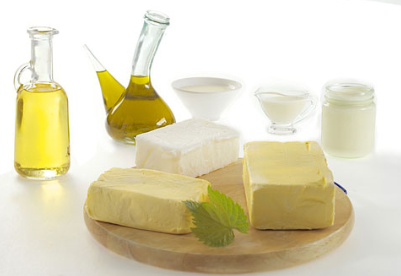 Určeno pouze pro pracovníky ve zdravotnictví
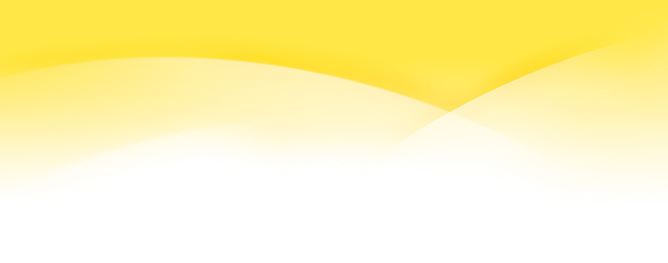 Bílkoviny jsou nejdůležitějšími stavebními kameny
pro zdravý růst a vývoj
Makroživiny
BÍLKOVINA
Bílkoviny
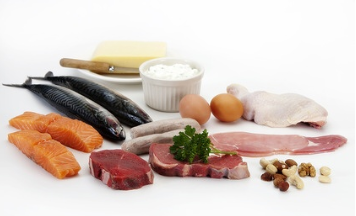 Určeno pouze pro pracovníky ve zdravotnictví
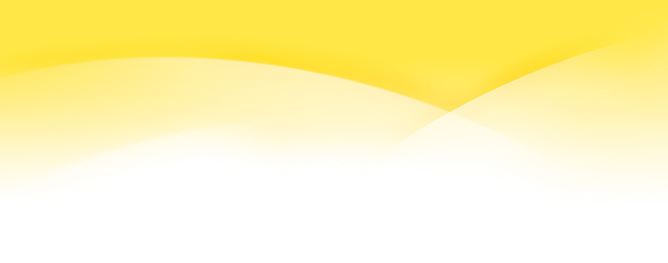 BÍLKOVINY nejsou jen důležitou součástí těla, 
jsou to základní KAMENY ŽIVOTA
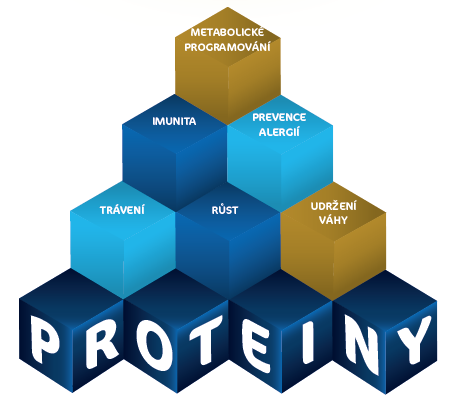 Určeno pouze pro pracovníky ve zdravotnictví
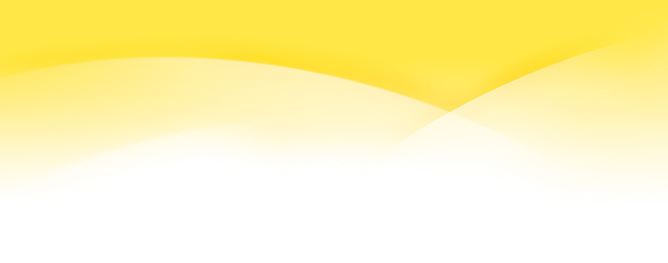 Bílkovina mateřského mléka je nejdůležitější živinou 
pro zdravý růst a vývoj novorozenců a kojenců
“Kojení je nepřekonatelný                                                           	způsob poskytování ideální                                                               	potravy pro zdravý růst                                                                      	a vývoj kojenců” 
			WHO 2013
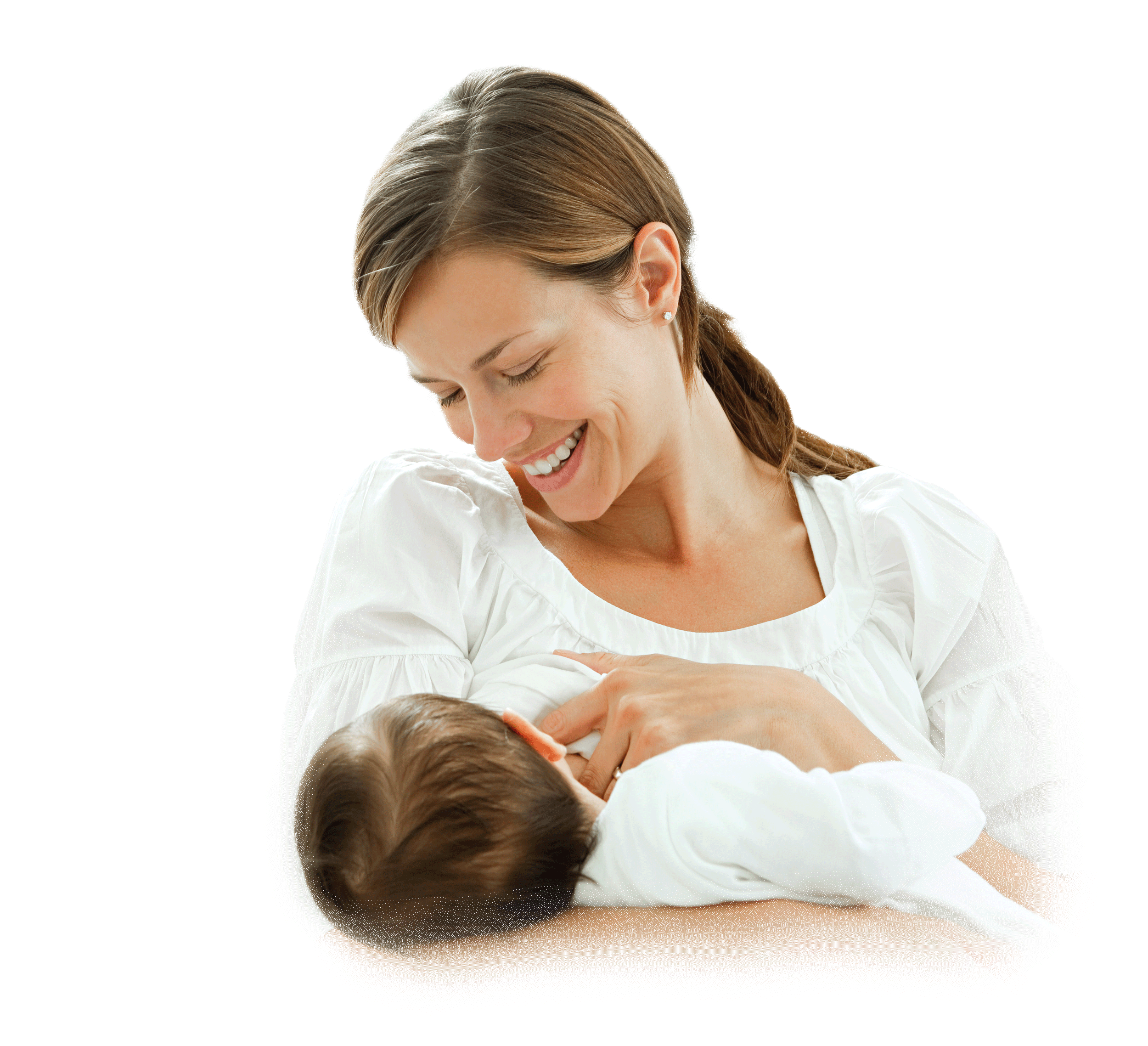 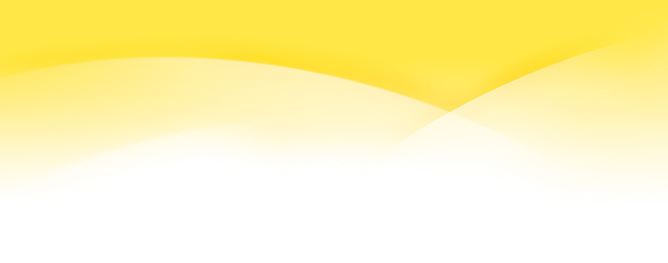 3K BÍLKOVINA - VÝHODY 
MATEŘSKÉHO MLÉKA
KVALITA
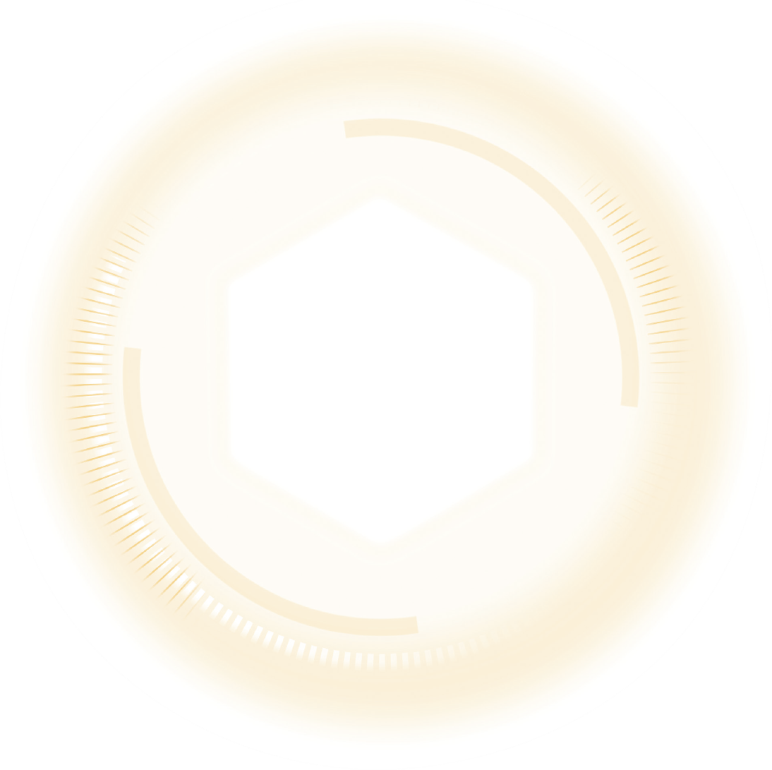 Unikátní profil aminokyselin s odpovídajícím profilem inzulinogenních   
   aminokyselin pro zdravé váhové přírůstky

 Správný vliv na metabolický systém pro jeho dlouhodobé zdravé fungování

 Snadná stravitelnost
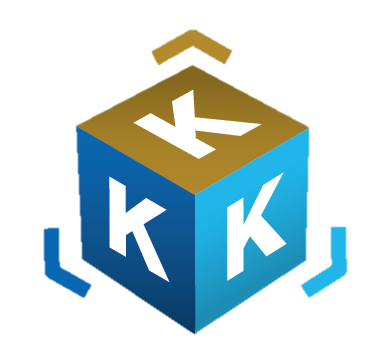 KVANTITA
KOMPOZICE
Unikátní struktura - antigenní vlastnosti –  
   snižuje riziko vzniku alergií
Nízké množství bílkoviny zajišťuje odpovídající růst 
   bez podvýživy nebo překrmování

 Nízké množství bílkoviny snižuje zátěž nezralých ledvin

 Podporuje rozvoj bifidobaktérií a vývoj imunity
Určeno pouze pro pracovníky ve zdravotnictví
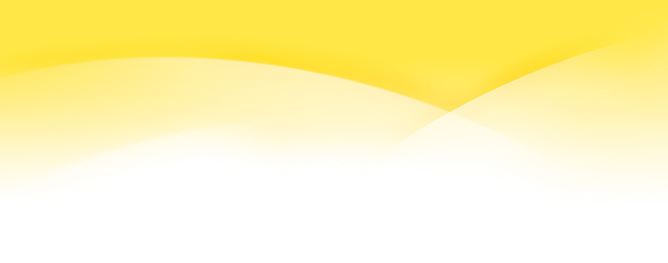 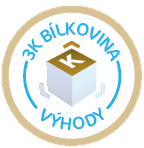 Kvalita bílkoviny
Mateřské mléko je naprosto odlišné od kravského mléka
Mateřské mléko obsahuje méně kaseinu a více syrovátky než kravské mléko1
Poměr syrovátka/kasein mateřského mléka je 70/30, zatímco u kravského mléka je 23/77
Mateřské mléko
Kravské mléko
kasein
syrovátka
30%
77%
70%
23%
1. Heine WE. Protein Metabolism during Infancy. Nestlé Nutrition Workshp Series. Vol 33. 1994
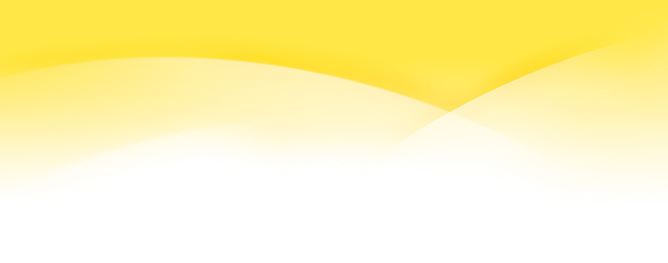 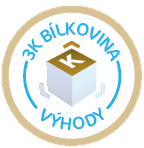 Kvalita bílkoviny
Mateřské mléko je naprosto odlišné od kravského mléka
Rozdíl v poměru syrovátka/kasein je v důsledku jiné kvality aminokyselin1,2
% rozdíl aminokyselin kravského mléka vs zralého mateřského mléka(mg AA/100g bílkoviny)1,2
100
80
60
Kys.asparagová
40
Tryptofan
Isoleucin
Cystein
Arginin
Glycin
Alanin
20
(%)
0
0=Mateřské 
mléko
-20
Valin
Serin
Lysin
Prolin
Leucin
Tyrosin
Hisitdin
Threonin
Methionin
Fenylalanin
-40
Kys.glutamová
-60
-80
1. Aminograms- Nestlé data on file, Nunspeet 2012. 
2. Zhang Z et al. Nutrients 2013;5(12):4800-21.
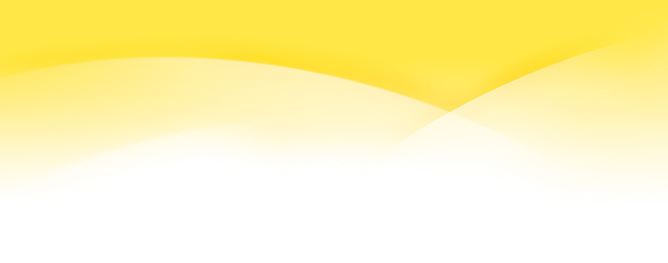 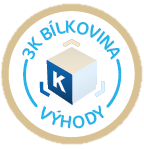 Kvantita bílkoviny
Mateřské mléko je naprosto odlišné od kravského mléka
Každý živočišný druh produkuje mléko, které přesně odpovídá potřebám jejich mláďat
Lidé
Krávy
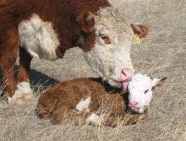 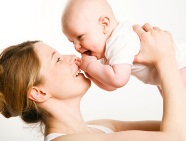 4-5 měsíczdvojnásobení velikosti
6 týdnůzdvojnásobení velikosti
=
=
Nízká potřeba bílkoviny               pro postupný růst
Vysoká potřeba bílkoviny     pro rapidní růst
Nízké množství bílkoviny                (1.5 g/100 kcal)
Vysoké množství bílkoviny (5.2 g/100 kcal)
Určeno pouze pro pracovníky ve zdravotnictví
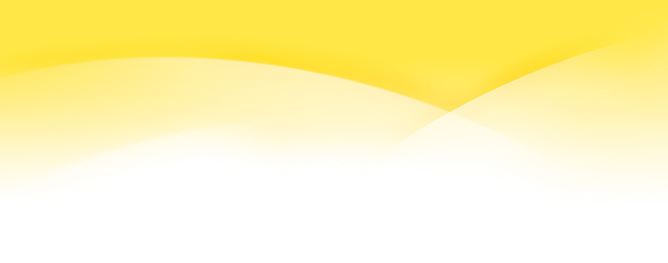 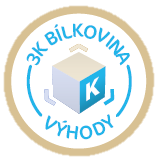 Kompozice bílkoviny 
Mateřské mléko je naprosto odlišné od kravského mléka
Bílkovina mateřského mléka obsahuje 1,000.000 –krát méně alergizujícícho β-laktoglobulinu než bílkovina kravského mléka1
1. De Witt JN. Journal of Dairy Science 1998;81(3):597-608.
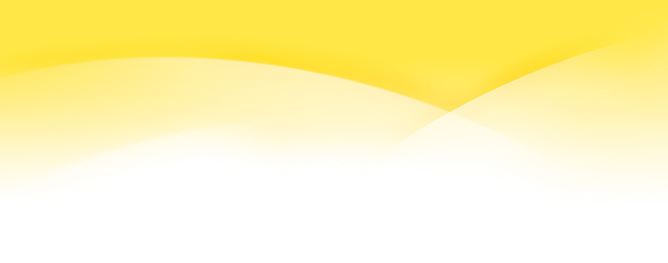 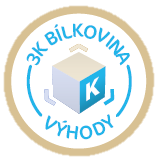 Kompozice bílkoviny 
Mateřské mléko je naprosto odlišné od kravského mléka
Specifický antigenní “podpis” částečně vysvětluje nízkou alergenicitu mateřského mléka1-4
Specifické pořadí aminokyselin
Specifická 3Dstruktura
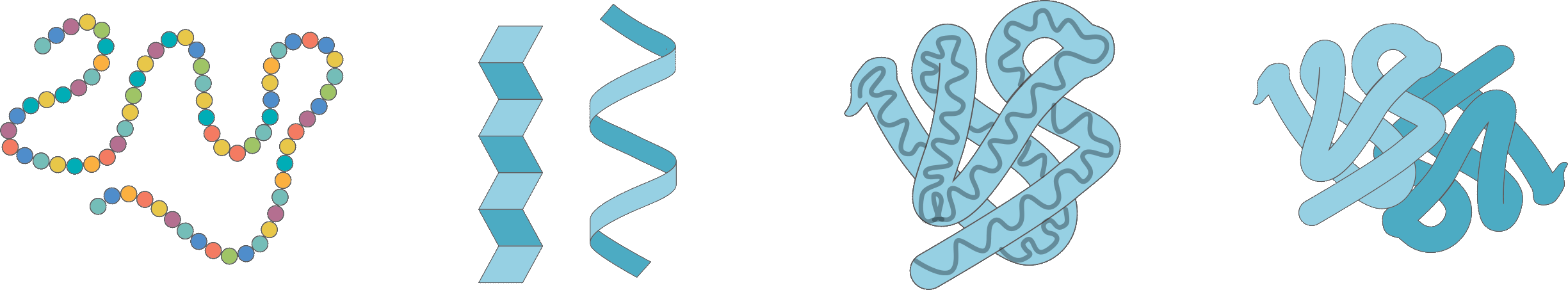 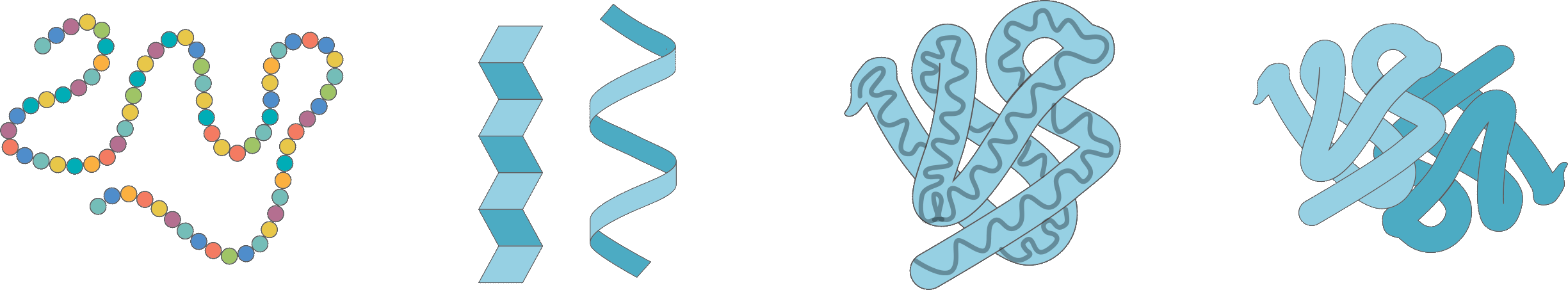 Skládaný list
Alfa šroubovice
Aminokyseliny
“Výlučné kojení v průběhu prvních 4. – 6. měsíců života může výrazně snížit výskyt  symptomů alergických onemocnění a je proto silně doporučováno.”5
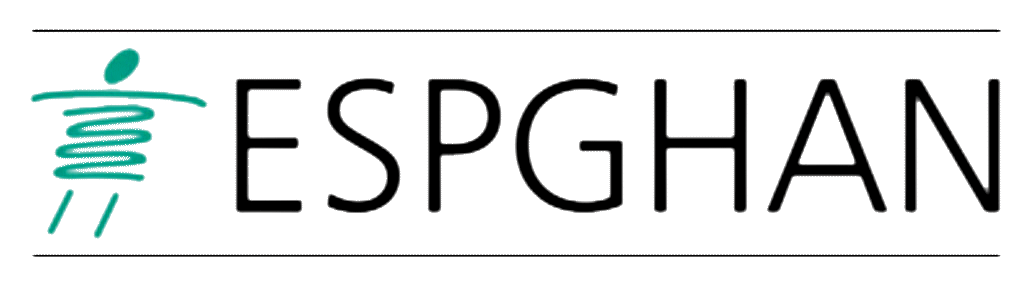 1. Jenkins  John AJ. Allerg Clin Immunol 2007. 
2. http://en.wikipedia.org/wiki/protein 
3. http:// en.wikipedia.org/wiki/epitope 
4. www.3dmoleculardesigns.com/3DMD-Files/AASK/AASKSTudentHandout1Key.pdf  
5. Host A et al. ESPACI & ESPGHAN. Arch Dis Child 1999;81:80-4.
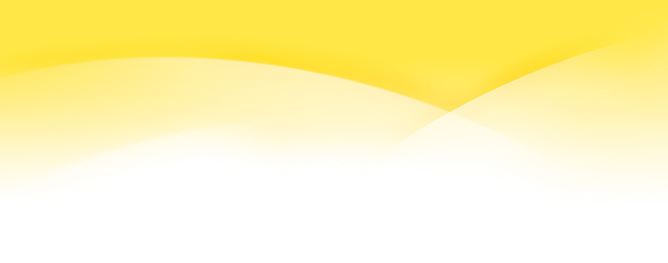 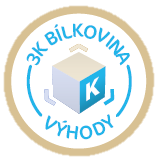 Kompozice bílkoviny 
Mateřské mléko je naprosto odlišné od kravského mléka
Bílkovina mateřského mléka snižuje u kojenců riziko rozvoje alergií až na polovinu, ve srovnání s bílkovinou kravského mléka1
Atopická dermatitída1
Respirační alergie1
35
70
p=0.03
p=0.01
30
60
25
50
20
40
Výskyt (%)
Výskyt (%)
15
30
10
20
5
10
0
0
1
3
10
17
1
3
10
17
roky
roky
Výživa na bázi intaktní 
bílkoviny kravského mléka
Kojení
>6 měsíců
Výživa na bázi intaktní 
bílkoviny kravského mléka
Kojení
>6 měsíců
1. Van Odijk J et al. Allergy 2003;58(9):833-43.
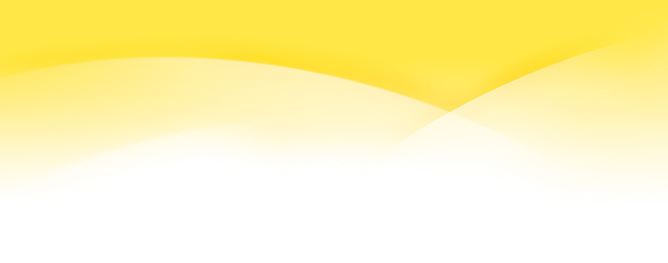 Unikátní bílkovina Nestlé OPTIPRO®aOPTIPRO® HAnejblíže3K výhodám bílkovinymateřského mléka
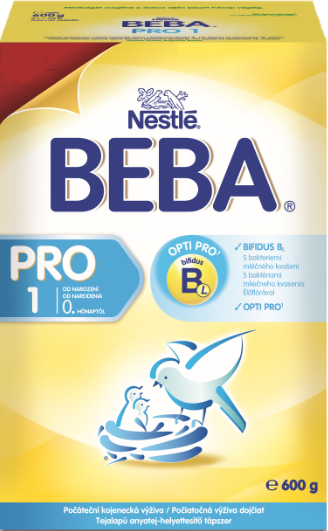 Nejnižší množství 
vysoce kvalitní 
bílkoviny
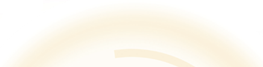 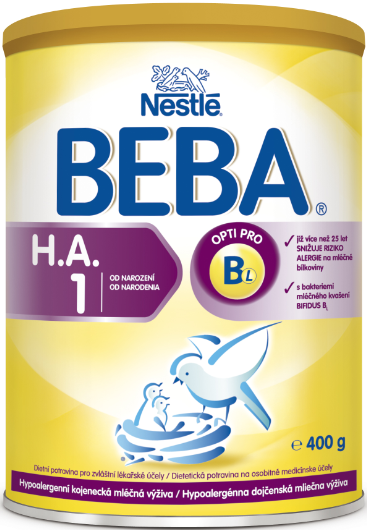 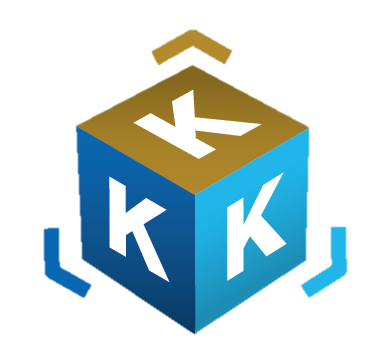 Určeno pouze pro pracovníky ve zdravotnictví
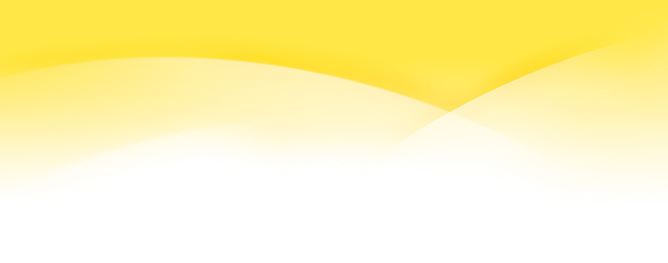 BEBA PRO 1





s bílkovinou OPTIPRO®
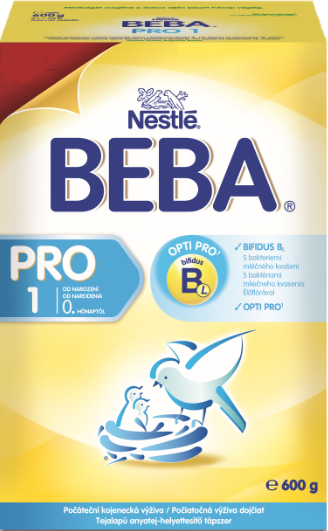 Nejnižší množství 
vysoce kvalitní 
bílkoviny
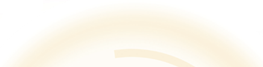 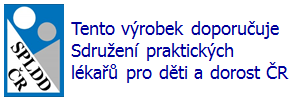 Určeno pouze pro pracovníky ve zdravotnictví
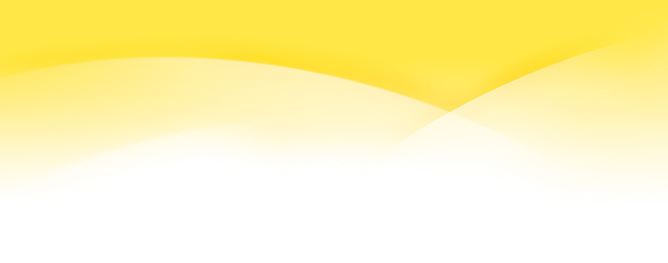 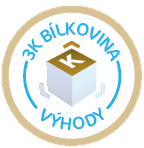 Nestlé BEBA PRO s OPTIPRO® 
nejbližší ke Kvalitě mateřského mléka
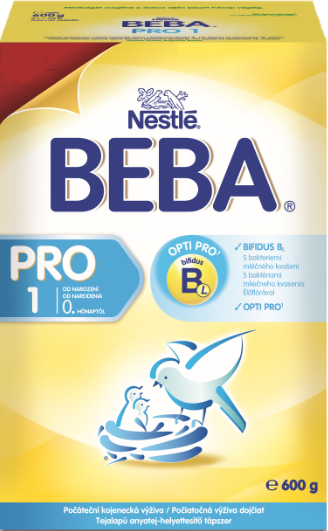 Nejnižší množství 
vysoce kvalitní 
bílkoviny
Kvalita bílkoviny v Nestlé BEBA PRO 1 (množství esenciálních aminokyselin)   je nejbližší bílkovinám mateřského mléka1-3
Srovnání esenciálních aminokyselin (mg/100 kcal)1-3
Threonin
Mateřské mléko
300
BEBA Pro 1 s OPTIPRO®
250
Cystin +  Methionin
Tryptofan
200
150
100
50
Valin
Histidin
0
Isoleucine
Lysin
Tyrosin + Fenylalanin
Leucin
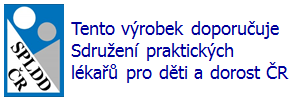 1. European Patent: EP 0 880 902 A1. 
2. Aminograms- Nestlé data on file, Nunspeet 2012. 
3. Zhang Z et al. Nutrients 2013;5(12):4800-21.
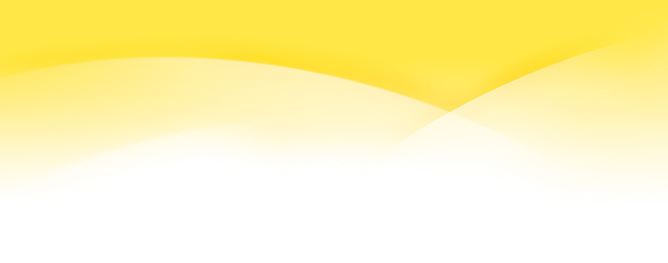 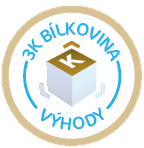 Nestlé BEBA PRO s OPTIPRO®  
nejbližší ke Kvalitě mateřského mléka
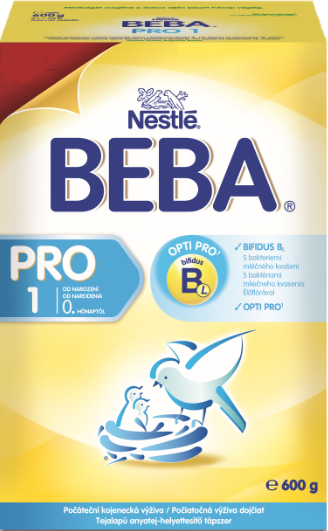 Nejnižší množství 
vysoce kvalitní 
bílkoviny
Nestlé BEBA PRO 1 obsahuje nejméně inzulinogenních aminokyselin1-3
% rozdíl inzulinogenních aminokyselin v porovnání        s mateřským mlékem1-3
Matky, které nejsou schopny kojit „by měly zvolit kojeneckou výživu s nejnižším možným množstvím bílkoviny.”
Professor Ekhard Ziegler, University of Iowa Infant Nutrition Unit, at ESPGHAN 2013
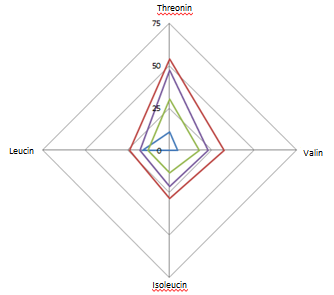 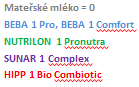 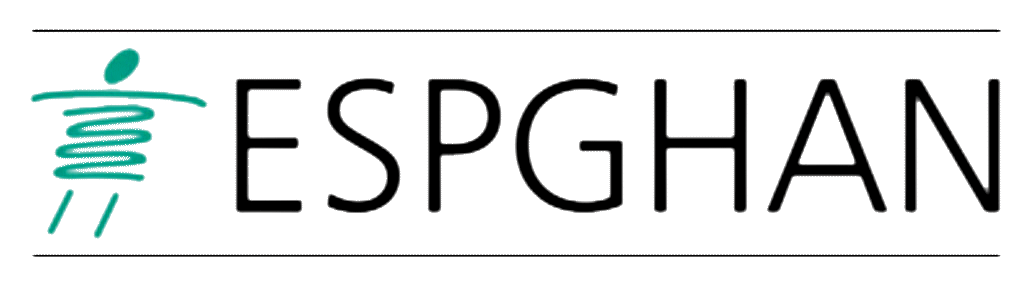 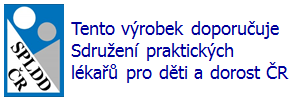 1. Aminograms- Nestlé data on file, Nunspeet 2012 & 2014. 
2. Zhang Z et al. Nutrients 2013;5(12):4800-21. 
3. http://www.meadjohnson.com/pediatrics/us-en/sites/hcp-usa/files/Amino-Acids-236_1.pdf, extracted on 15 Mar 2014.
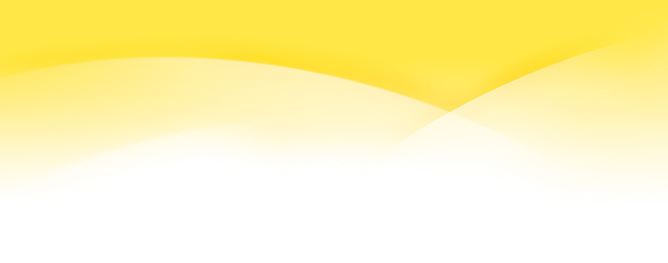 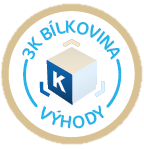 Nestlé BEBA PRO s OPTIPRO®  
nejbližší ke Kvantitě mateřského mléka
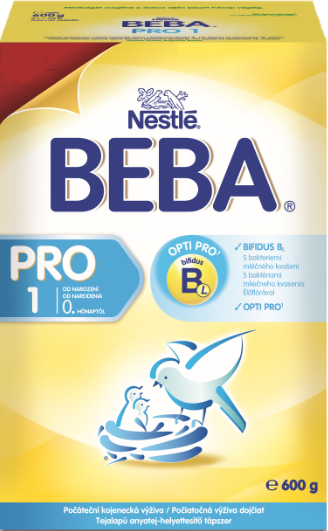 Nejnižší množství 
vysoce kvalitní 
bílkoviny
Nestlé BEBA PRO 1 je jedinou kojeneckou výživou, která poskytuje minimální množství bílkoviny v souladu s odbornými doporučeními1,2
Minimální množství bílkoviny schválené  Evropskou komisí               a EFSA je 1.8 g/100 kcal
VYJÁDŘENÍ EFSA
„Z nutričního pohledu      je minimální množství navržené Experty plně dostačující na pokrytí nutričních potřeb všech  zdravých kojenců a není potřeba tato množství překračovat, protože živiny, které nemohou být použity nebo uskladněny, musí být vyloučeny a to může způsobit zátěž metabolismu kojenců.”3
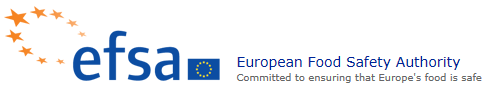 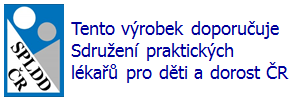 Množství bílkoviny z obalů kojeneckých výživ
.
1. Commission Directive 2006/141/EC on infant formulae and follow-on formulae and amending Directive 1999/21/EC. 
2. Standard for infant formulas and formulas for special medical purposes intended for infants. CODEX STAN 72 – 1981. Formerly CAC/RS 72-1972.                                              Adopted as a world-wide Standard 1981.Amended 1983, 1985, 1987. Revision 2007. 
3. EFSA NDA Panel. Scientific Opinion on the essential composition of infant and follow on formulae reference for public consultation 2014;12(7):3760
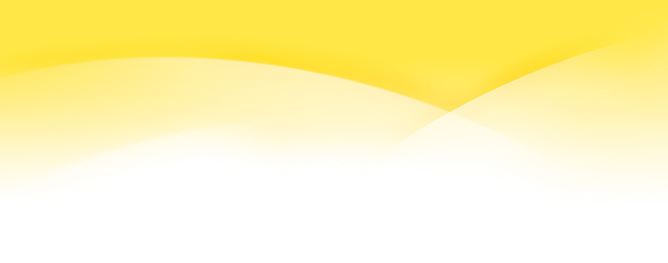 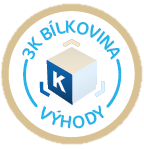 Nestlé BEBA PRO s OPTIPRO®  
nejbližší ke Kvantitě mateřského mléka
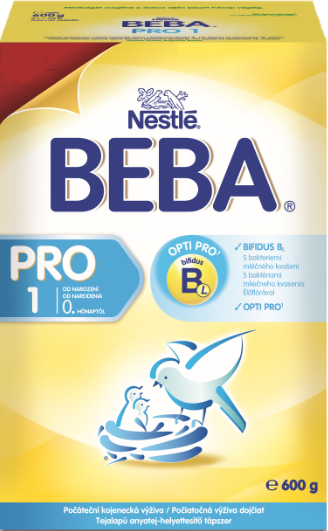 Nejnižší množství 
vysoce kvalitní 
bílkoviny
Vliv příjmu bílkoviny na objem ledvin v 6.měsících věku1
0.7
*
0.65
**
**
Objem ledvin/tělesná délka(cm3/cm)
0.6
§,#
0.55
0.5
Komerční výživa 
vysoké množství 
bílkoviny
Kojenecká výživa
nízké množství
bílkoviny
Kojené děti
§p<0.01, **p<0.001 vs. vysoká bílkovina, *p=0.01, #p<0.001 vs. chlapci
Existuje prokazatelný vztah mezi příjmem bílkoviny                                    v prvních 6.měsících života a objemem ledvin2 

To může mít dlouhodobý vliv na funkci ledvin2
chlapci
dívky
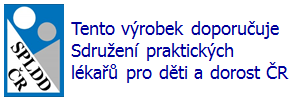 1. Raiha NC, Fazzolar-Nesci A, Cajozzo C et al. J Pediatr Gastroenterol Nutr 2002;35:275-281.
2. Escribano J et al. Kidney Int 2011;79:783-90.
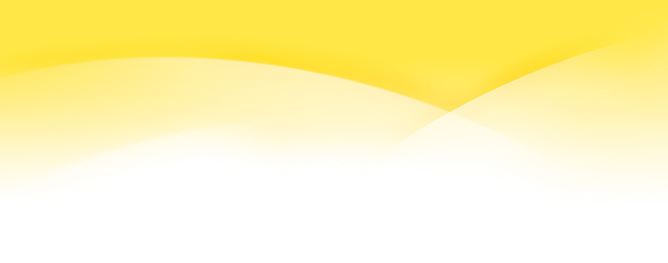 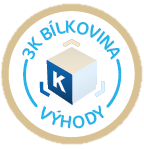 Nestlé BEBA PRO s OPTIPRO®  
nejbližší ke Kvantitě mateřského mléka
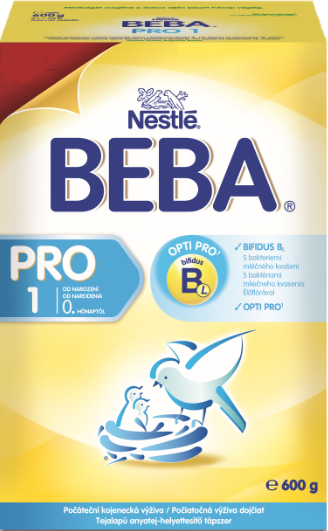 Nejnižší množství 
vysoce kvalitní 
bílkoviny
Kojenci, kteří používali Nestlé BEBA PRO 1 měli větší počet střevních bifidobaktérií ve srovnání s kojenci krmenými standardní kojeneckou výživou s vysokým obsahem bílkoviny1
Množství střevních bifidobaktérií ve 2.měsících1
60
p<0.0002
50
40
Procento z celkového 
počtu baktérií (%)
30
20
10
Komerční výživa 
s vysokým obsahem 
bílkoviny
BEBA PRO 1 
s OPTIPRO®
Mateřské 
mléko
0
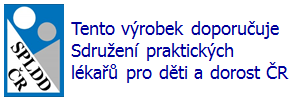 1. Hascoet JM, Hubert C, Rochat F et al. J Pediatr Gastroenterol Nutr 2011;52:756-762.
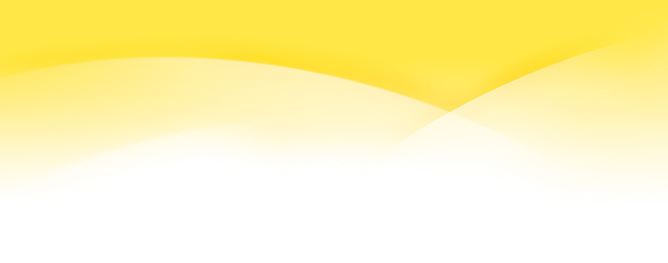 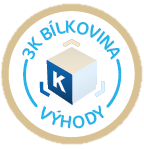 Nestlé BEBA PRO s OPTIPRO®  
nejbližší ke Kvantitě mateřského mléka
NOVÉ
DŮKAZY
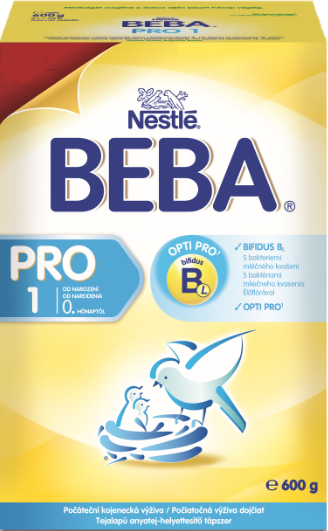 Nejnižší množství 
vysoce kvalitní 
bílkoviny
Meta-analýza 5 vysoce kvalitních, randomizovaných, kontrolovaných studií prokázala, že kojenci krmení Nestlé BEBA PRO 1                   mají ve 4.měsících věku růst blízký růstovým standardům WHO1
Nestlé BEBA PRO 1 vs standardy z-skóre WHO ve 4. měsících1
“Dnes již existuje dostatek důkazů podporujících teorii, že nadbytečný příjem bílkovin v časném dětství vede k nadváze      a obezitě. Podívejte se na obal na složení kojenecké výživy, podívejte se na množství bílkoviny           na 100ml a vybírejte kojeneckou výživu          s nejnižším množstvím bílkoviny na 100ml.” 
Dr Rebecca Hill, University of Queensland’s Child Nutrition Research Centre, 
ABC News online Australia 2015
Retardovaný
růst
Standardy
WHO
Urychlený
růst
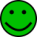 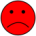 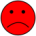 Váha/věk
Délka/věk
Obvod hlavy
BMI
-3
-2.5
-2
-1.5
-1
-0.5
0
0.5
1
1.5
2
2.5
3
BEBA PRO 1 s OPTIPRO®
Z-skórerůstové standardy WHO
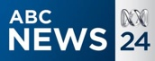 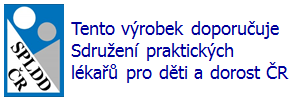 1. Grathwohl DJ et al. Abstract at EAPS Congress 2010.
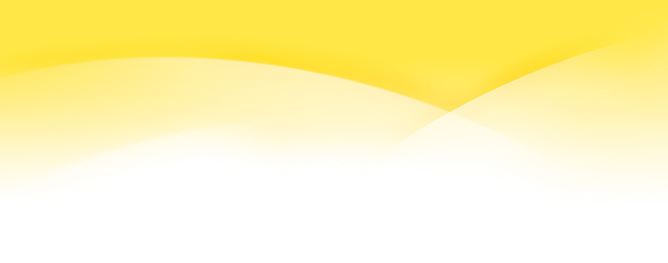 BEBA H.A. 1





s bílkovinou OPTIPRO® HA
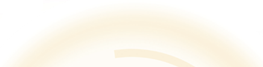 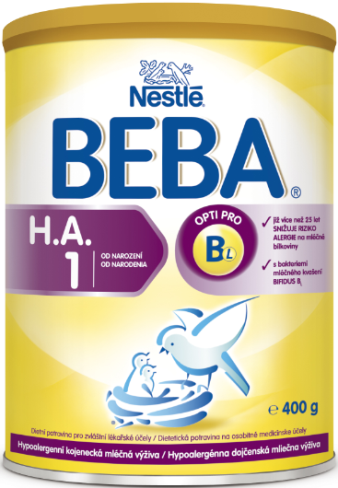 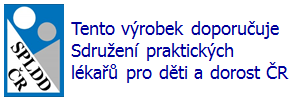 Určeno pouze pro pracovníky ve zdravotnictví
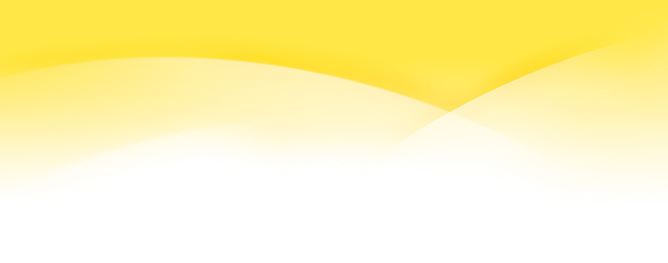 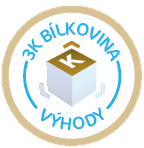 Nestlé BEBA HA s OPTIPRO® HA
nejbližší ke Kvalitě mateřského mléka
Nestlé BEBA HA 1 obsahuje nejmenší množství inzulinogenních aminokyselin v porovnání s konkurenčními výrobky1-3
% rozdíl inzulinogenních aminokyselin ve srovnání s mateřským mlékem1-3
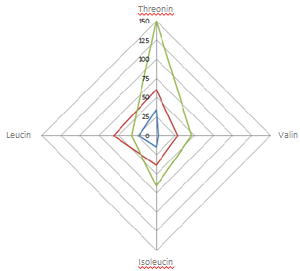 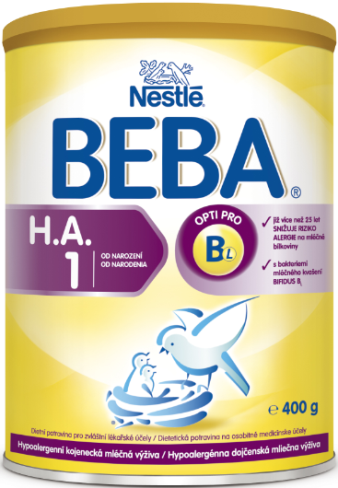 Mateřské mléko = 0
Beba HA 1 s OPTIPRO® H.A.
Nutrilon HA 1
Hipp HA 1
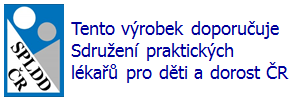 1. Nestlé. Data on file. Aminograms. Biessenhofen (2013 & 2014).
2. Zhang Z et al., Nutrients. 2013;5(12):4800-21. 
3. Mead Johnson. Available at http://www.meadjohnson.com/pediatrics/us-en/sites/hcp-usa/files/Amino-Acids-236_1.pdf Accessed April 2015.
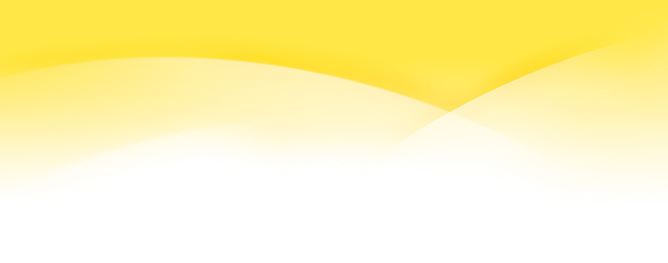 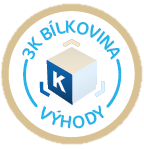 Nestlé BEBA HA s OPTIPRO® HA 
nejbližší ke Kvantitě mateřského mléka
Nestlé BEBA HA 1 je jediným částečným hydrolyzátem s množstvím bílkoviny 1.9 g/100 kcal
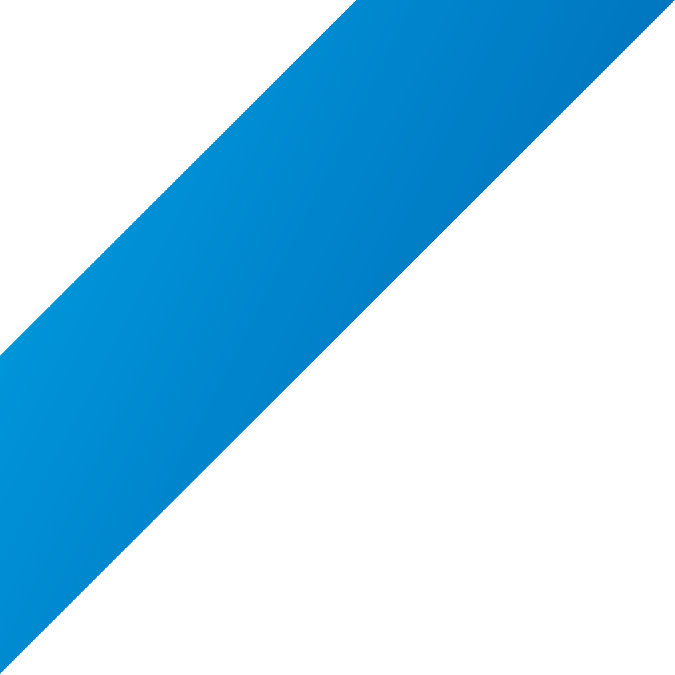 NEW 2014
“K dnešnímu dni je jediné specifické složení syrovátkového hydrolyzátu o obsahu 1,86 g bílkoviny na 100kcal schválené pro používání v počáteční a pokračovací kojenecké výživě .”1
Scientific Opinion on the essential composition of infant and follow-on formulae, 2014
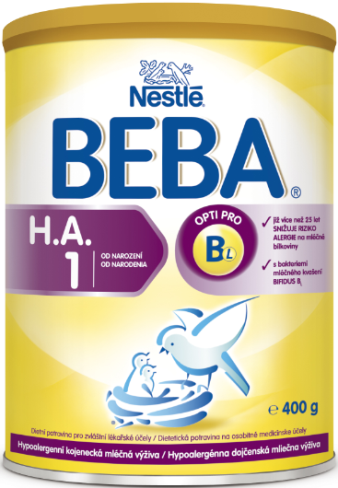 Informace z obalů kojeneckých výživ
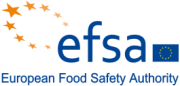 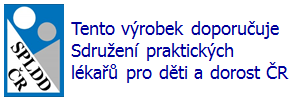 1. EFSA NDA Panel. Scientific Opinion on the essential composition of infant and follow on formulae reference for public consultation 2014;2(7):3760.
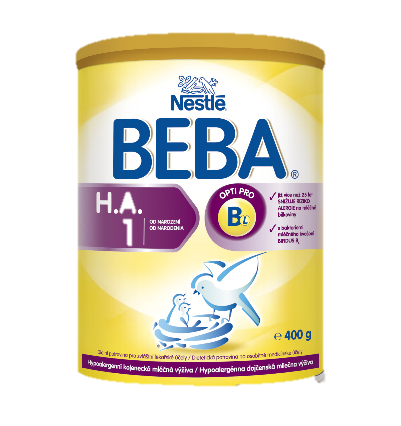 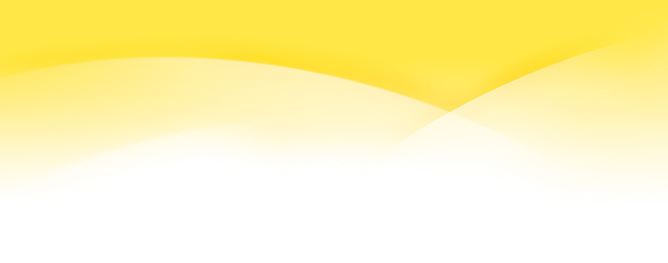 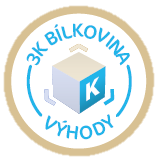 Nestlé BEBA HA s OPTIPRO® HA 
nejbližší ke Kompozici mateřského mléka
BEBA HA 1 => jediná HA výživa s prokázaným zdravotním účinkem
	         => jediná prokazatelně snižuje riziko vzniku alergií
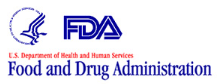 Qualified Health Claim Petition for the Relationship Between 100% Whey-Protein Partially Hydrolyzed Infant Formula and Reduced Risk of Atopic Dermatitis 
(Docket No. FDA-2009-Q-0301), FDA; 2011 May.
Kojení je nejlepší způsob výživy kojenců. Pro zdravé kojence, kteří nemohou být výhradně kojeni a kteří mají rodinnou alergickou anamnézu, krmení 100% syrovátkovou  částečně hydrolyzovanou  kojeneckou formulí od narození do 4.měsíce, na rozdíl od výživy obsahující intaktní bílkovinu  kravského mléka, může snížit riziko rozvoje atopické dermatitidy v průběhu 1 roku života  a až do 3 let věku. FDA dospěla        k závěru, že vztah mezi 100% syrovátkovou částečně hydrolyzovanou kojeneckou formulí a snížením rizika vzniku atopické dermatitídy je neznámý, protože pro tento vztah je málo vědecké dokumentace.

Částečně hydrolyzovaná formule by neměla být používána dětmi, které jsou alergické na mléko nebo s existujícími příznaky alergie na mléko. Pokud máte podezření, že vaše dítě má alergii na mléko, nebo pokud vaše dítě již používá speciální formuli pro léčbu alergie, péče a volba vašeho vašeho dítěte by měla být pod dohledem lékaře.
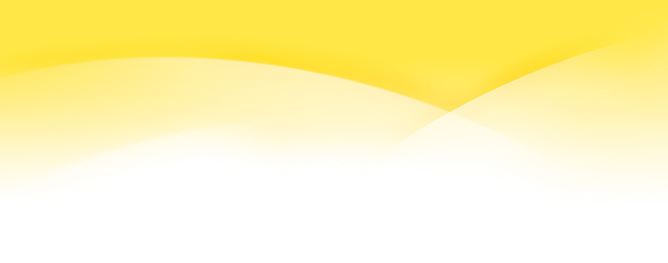 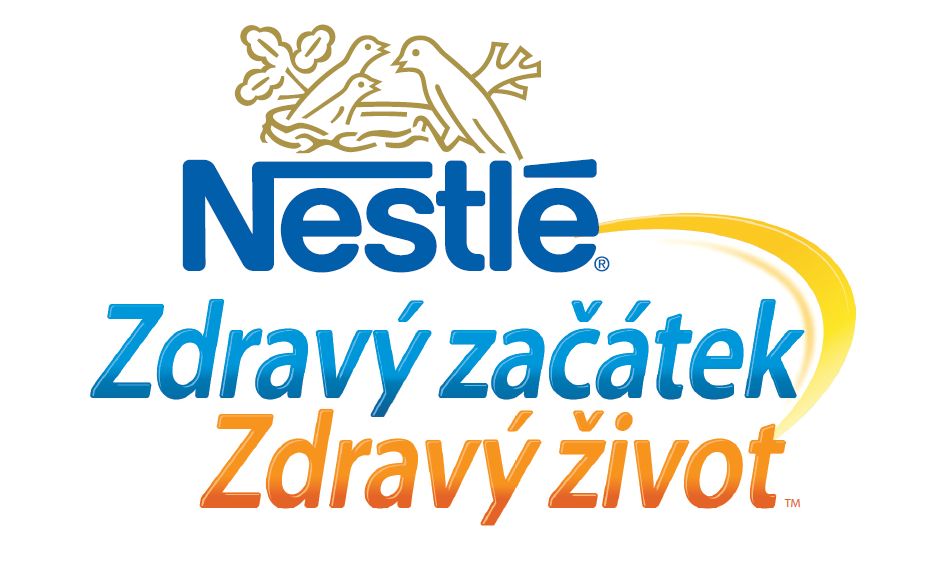 POSTUP VOLBY VÝŽIVY NEKOJENÉHO DÍTĚTE
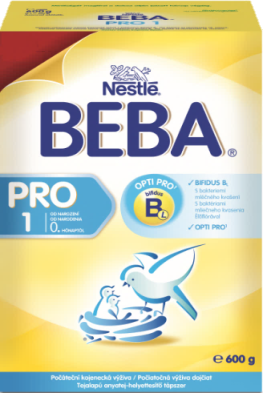 NOVÉ
DŮKAZY
Nejnižší množství 
vysoce kvalitní 
bílkoviny
ANO
Výhradní kojení 
(min. do 6. měsíce)
Může být kojenec 
výhradně kojen?
NE
Mléčná výživa
NE
ANO
Byla zjištěna rodinná alergická zátěž?
Rodinná alergická zátěž? 
(alergie v přímé linii 
– rodič/rodiče, sourozenec)
NE
BEBA H.A. 1 
do doby
než je zjištěna rodinná alergická zátěž
ANO
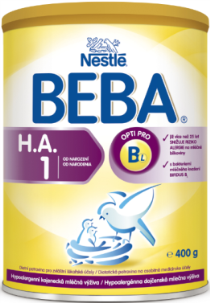 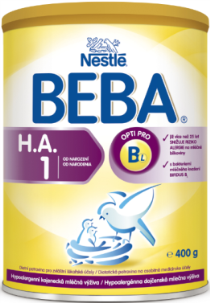 BEBA H.A. 1 
s postupným zařazováním příkrmů
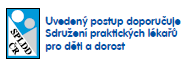 Určeno pouze pro pracovníky ve zdravotnictví
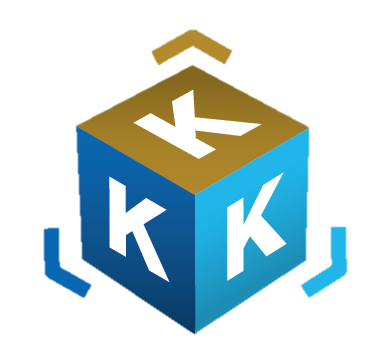 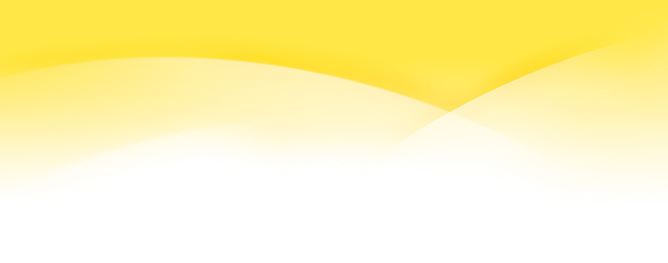 3K BÍLKOVINA – VÝHODY
podpora předních odborníků
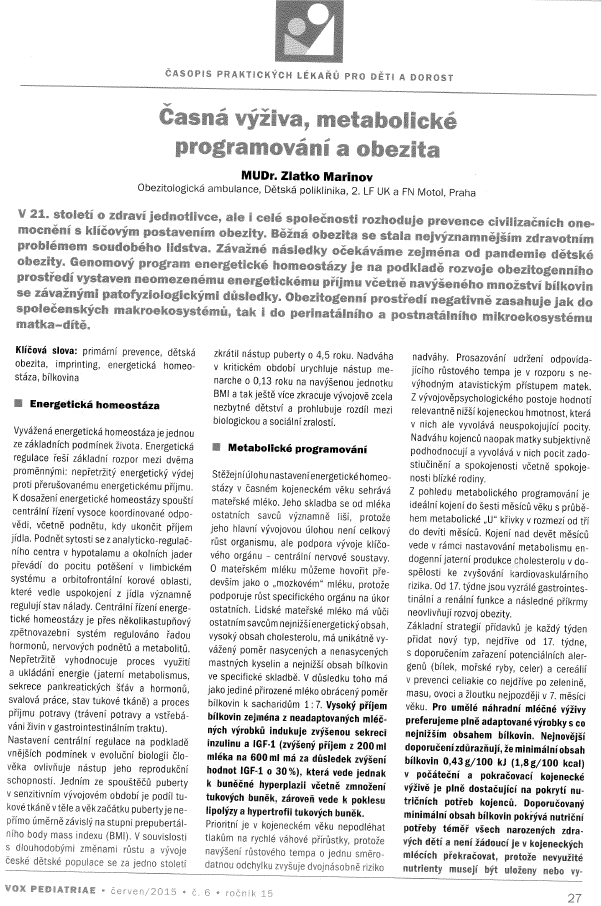 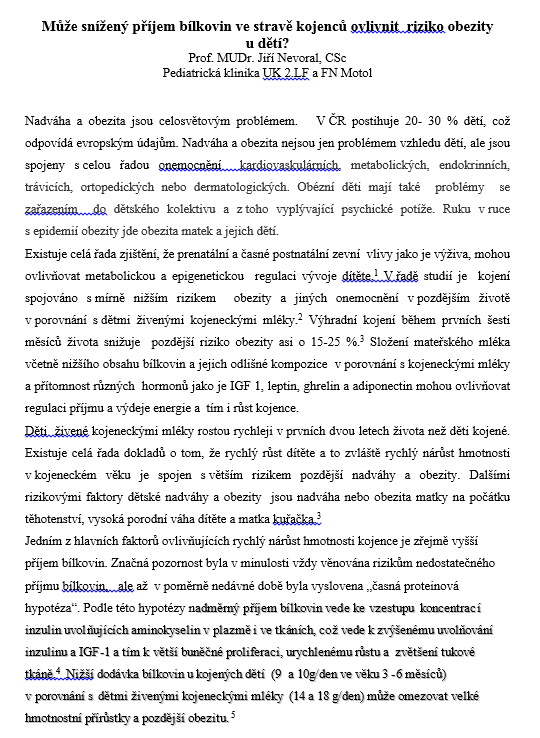 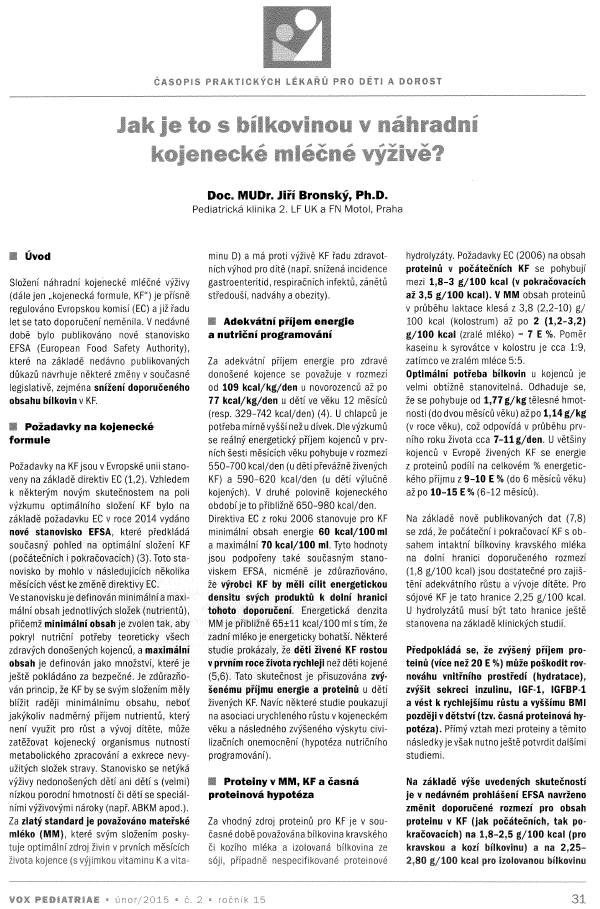 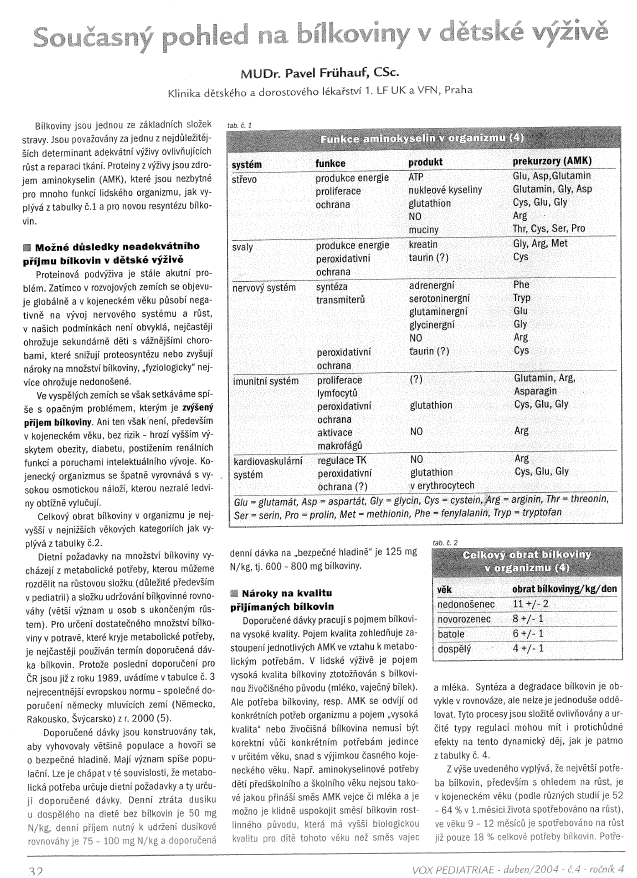 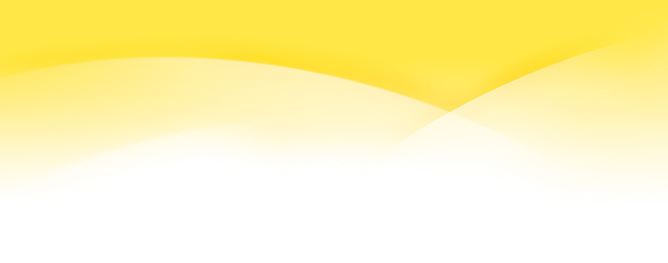 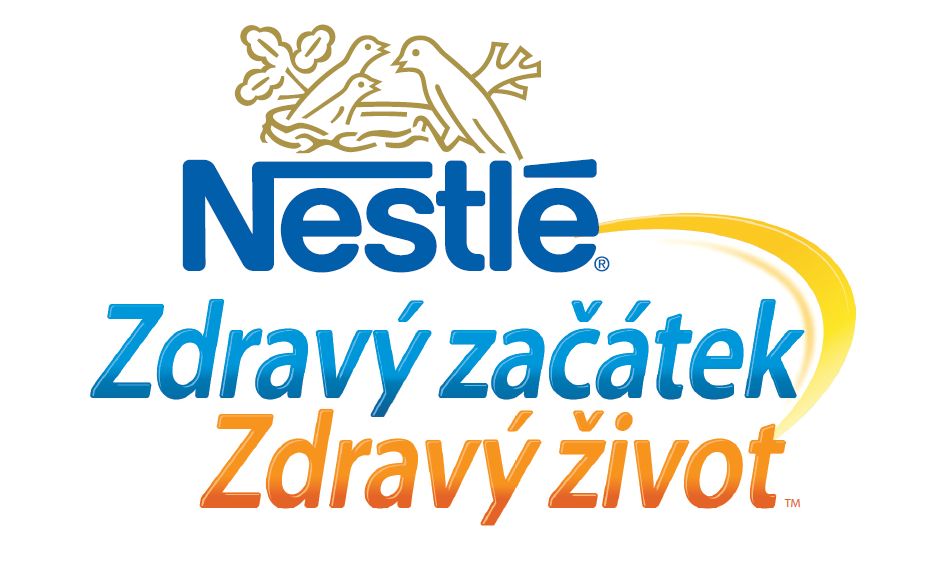 Nestlé - Nový koncept „první“ výživy
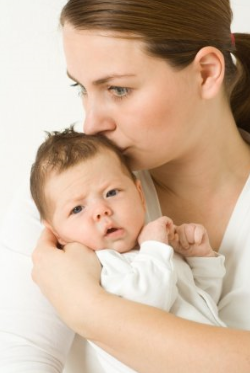 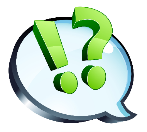 Chci své dítě kojit, ale budu mít vždy dostatek mateřského mléka?
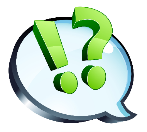 Jak správně připravit kojenecké mléko?
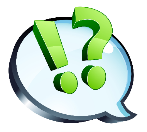 Obsahuje kojenecké mléko všechno co moje dítě potřebuje?
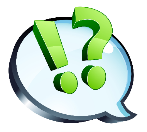 Jaký typ výživy mám zvolit?
Určeno pouze pro pracovníky ve zdravotnictví
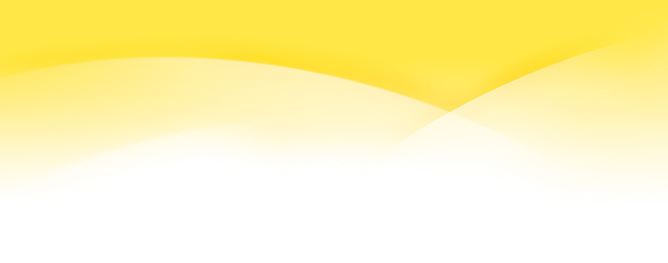 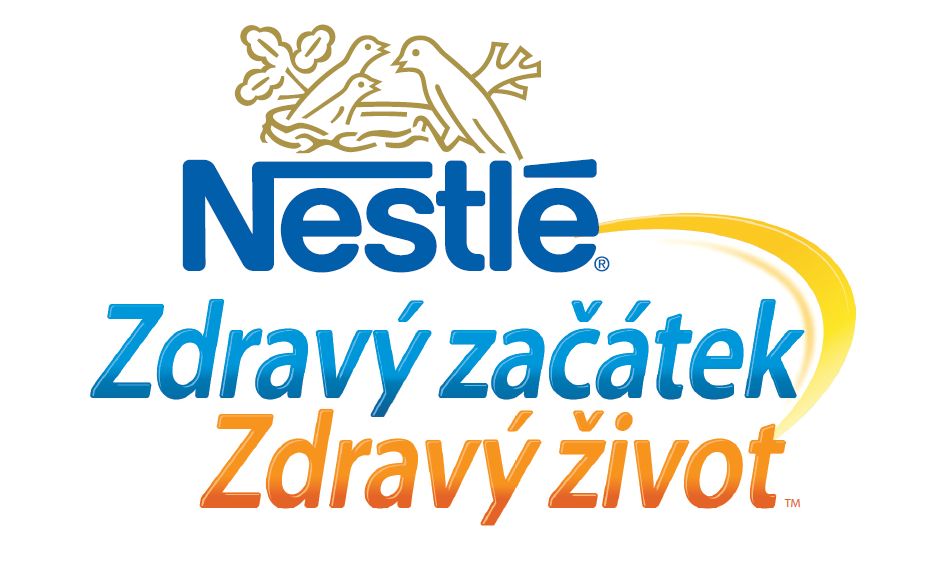 Nestlé - Nový koncept „první“ výživy
„PRVNÍ BEZPEČNÁ LAHEV“
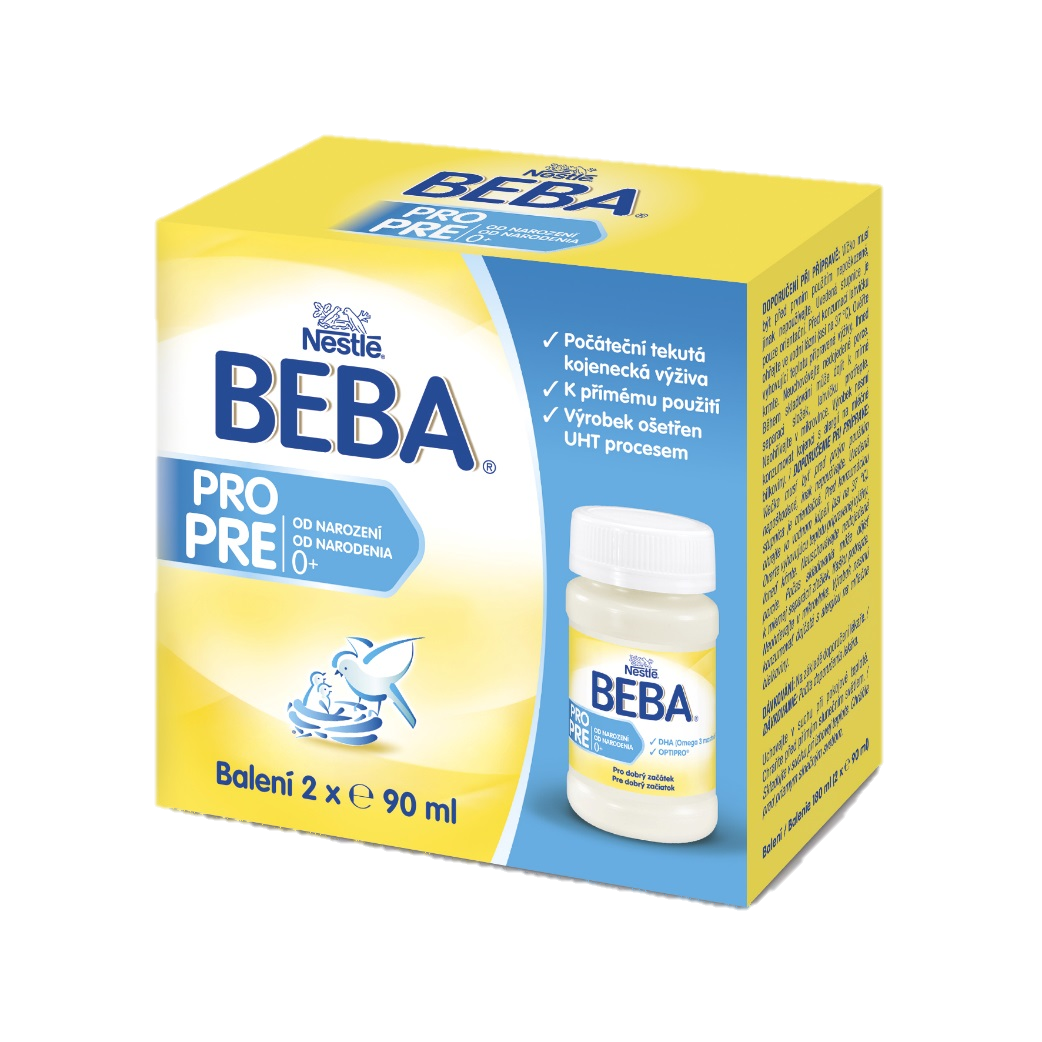 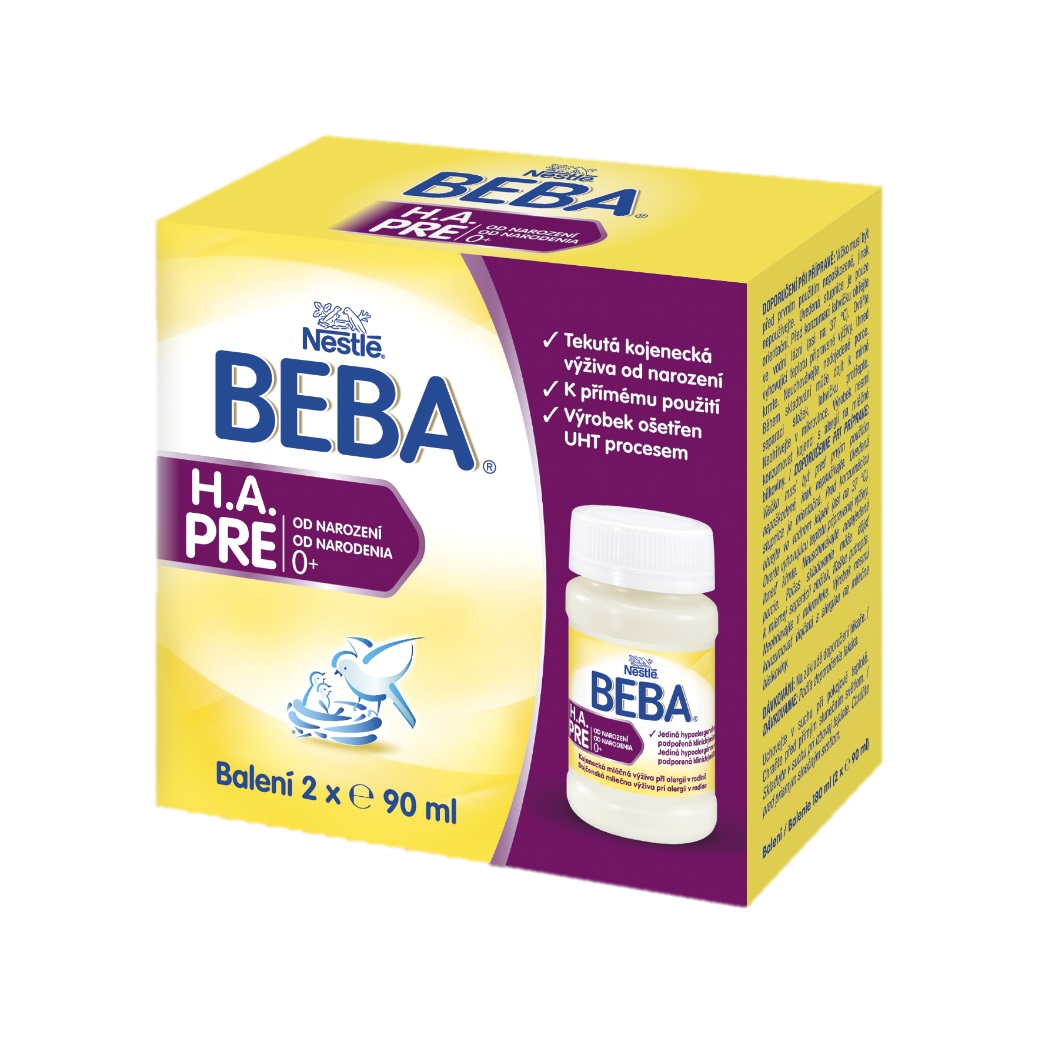 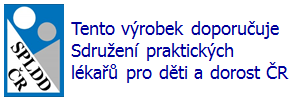 BEBA PRO PRE
BEBA H.A. PRE
Určeno pouze pro pracovníky ve zdravotnictví
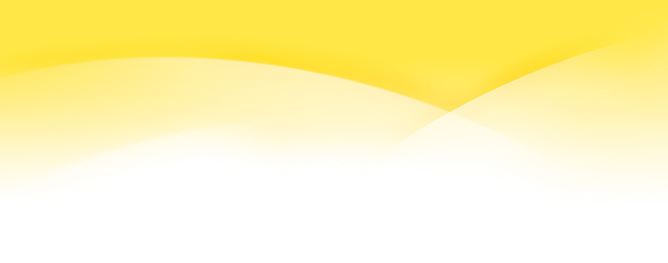 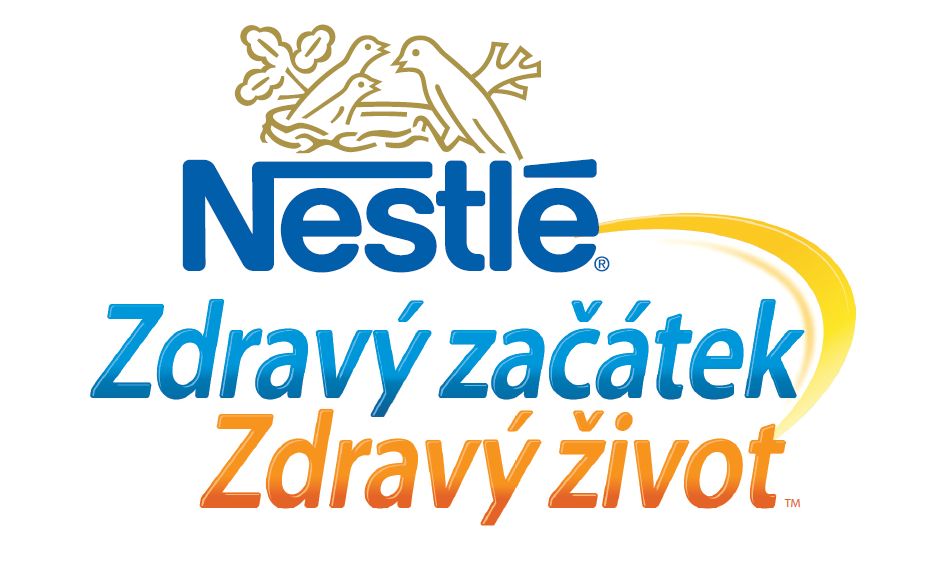 Nestlé - Nový koncept „první“ výživy
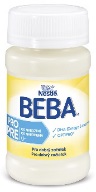 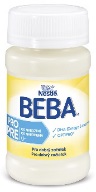 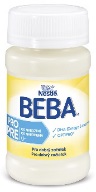 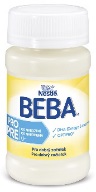 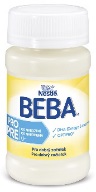 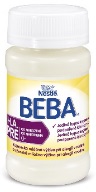 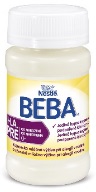 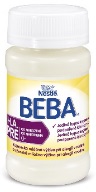 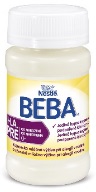 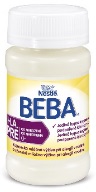 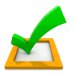 První, tzv. PRE-kojenecká formule
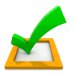 Pojistka při kojení = psychický klid
Hygienické balení = není riziko kontaminace
Tekutá forma	 = není riziko špatné přípravy
Pohodlné použití	 = lehká manipulace
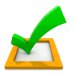 Přesná dávka = není riziko překrmení
Složení 	      = přesně podle potřeb novorozence
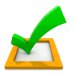 Standardní i HA formule 	  = poslední doporučení
Návaznost na další výživu = počáteční formule
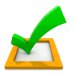 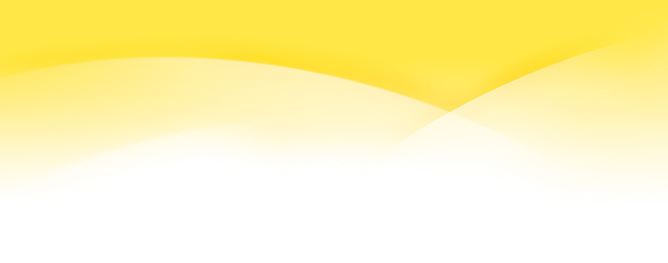 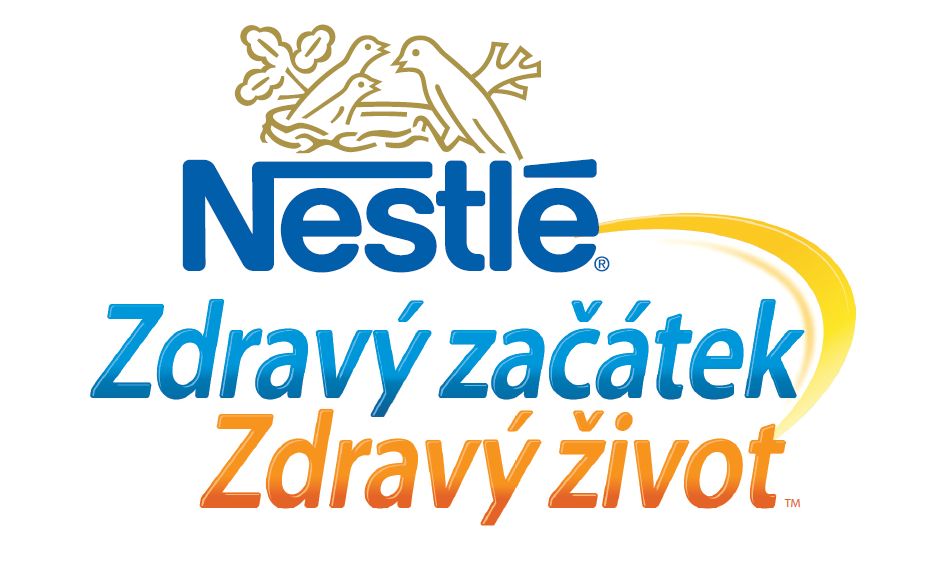 Nestlé - Nový koncept „první“ výživy
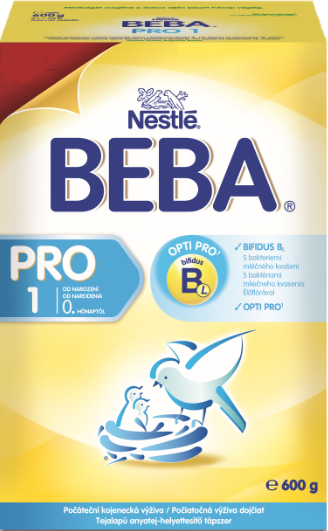 Nejnižší množství 
vysoce kvalitní 
bílkoviny
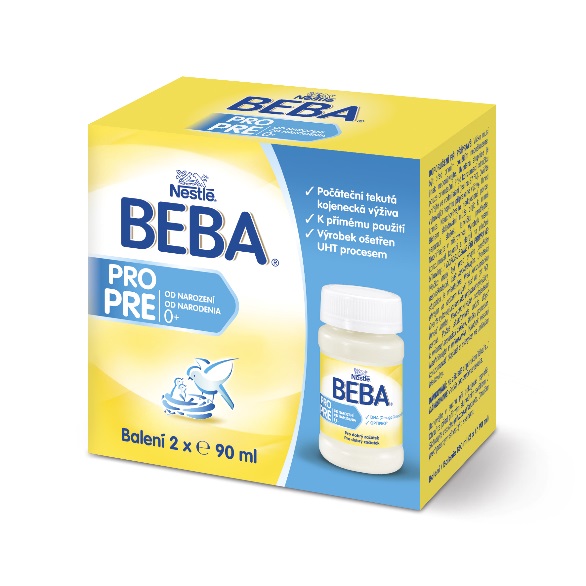 =
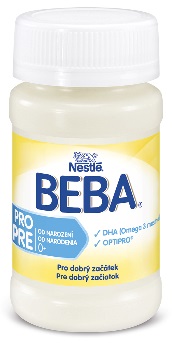 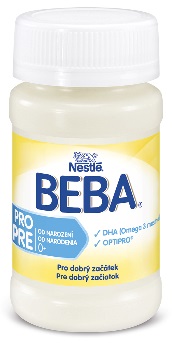 =
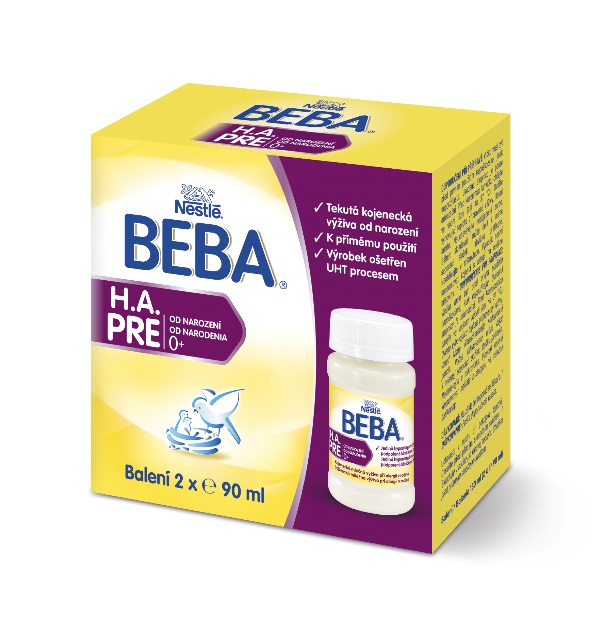 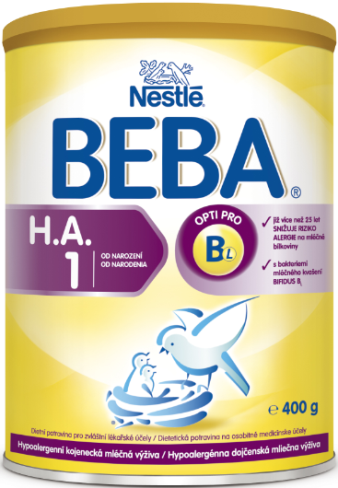 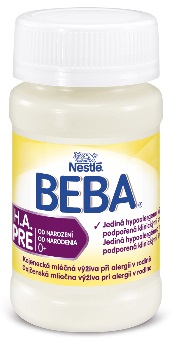 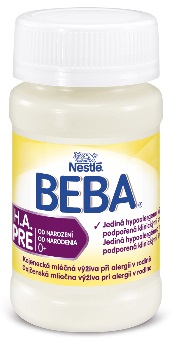 =
Určeno pouze pro pracovníky ve zdravotnictví
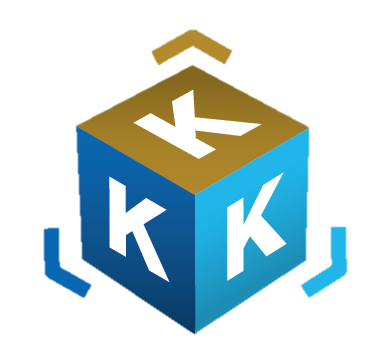 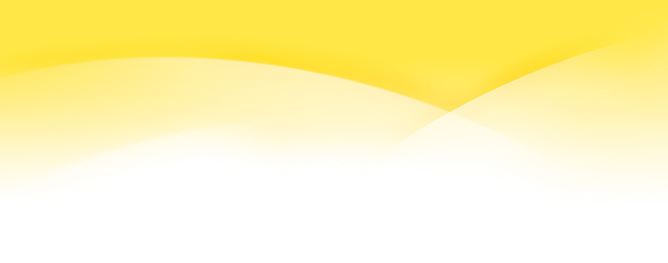 SHRNUTÍ
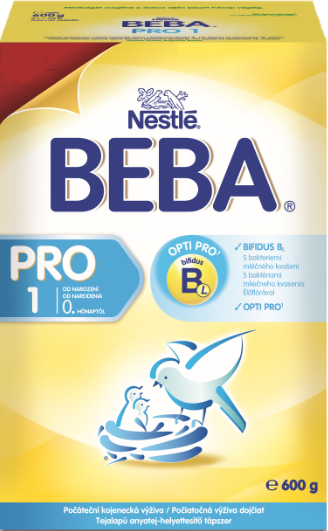 Nejnižší množství 
vysoce kvalitní 
bílkoviny
Bílkovina je stavebním kamenem života

Bílkovina mateřského mléka má 3K výhody

Pouze Nestlé BEBA PRO obsahuje bílkovinu OPTIPRO® 
    s prokázaným účinkem na zdravý růst a vývoj

Pouze Nestlé BEBA HA s bílkovinou OPTIPRO® HA
    s prokázaným účinkem v prevenci alergických onemocnění
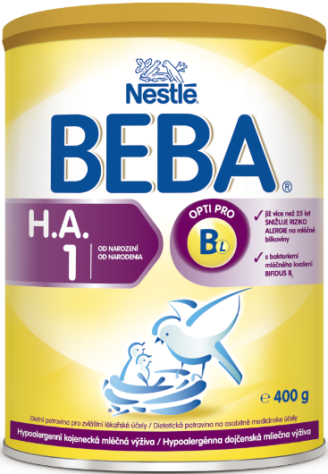 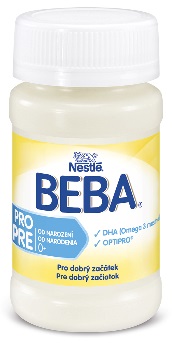 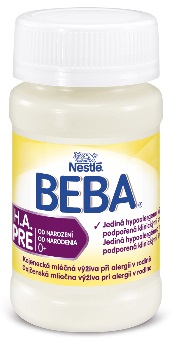 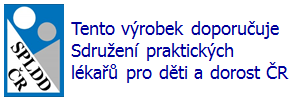 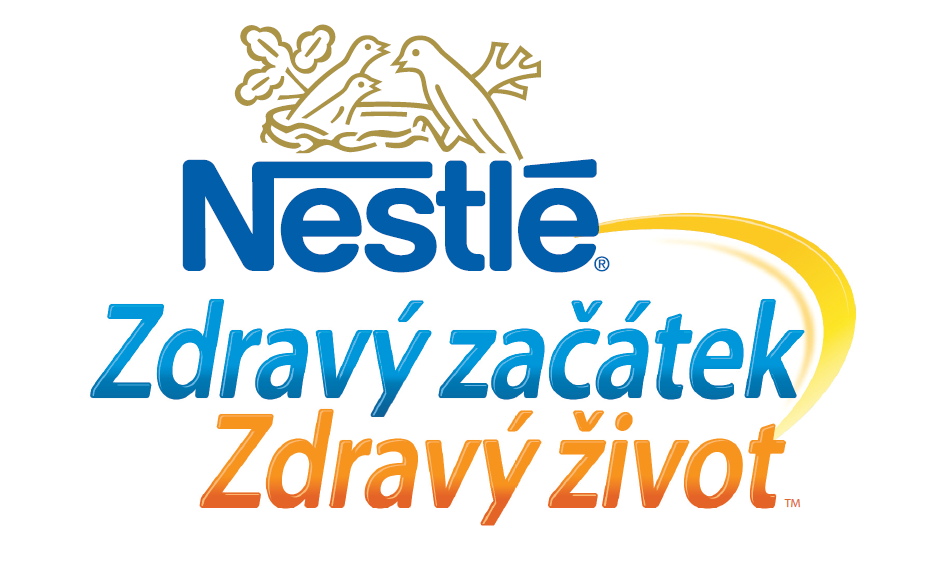 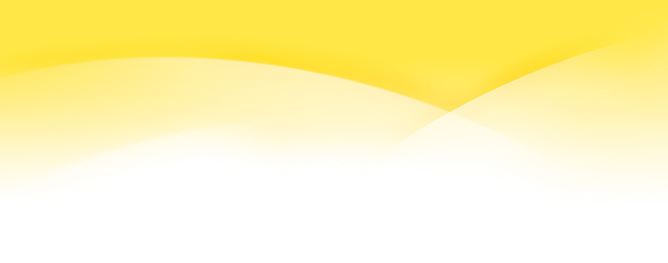 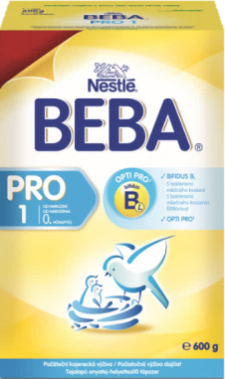 DĚKUJI
za pozornost
Nejnižší množství 
vysoce kvalitní 
bílkoviny
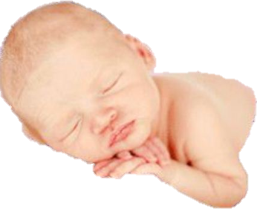 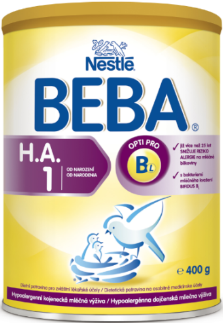 Určeno pouze pro pracovníky ve zdravotnictví